ANAYILDIZ TEKSTIL
2017-2018 UNDERWEAR - PAJAMAS COLLECTION
www.anayildiz.com
ANAYILDIZ TEKSTIL
Code: 1001
Code: 1002
Code: 1003
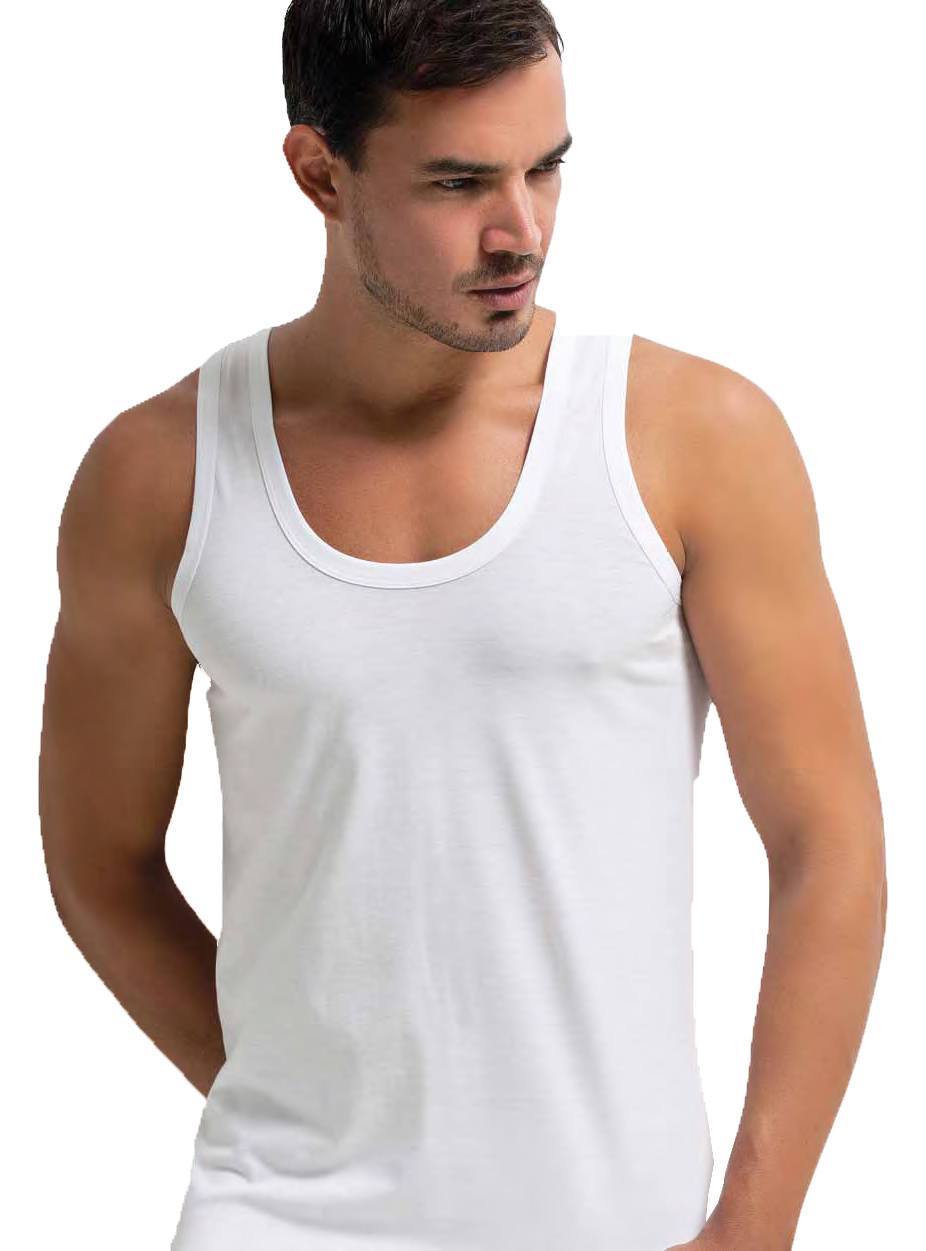 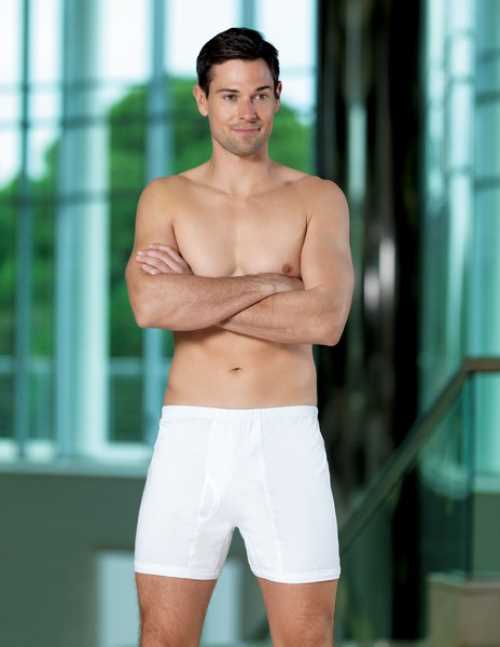 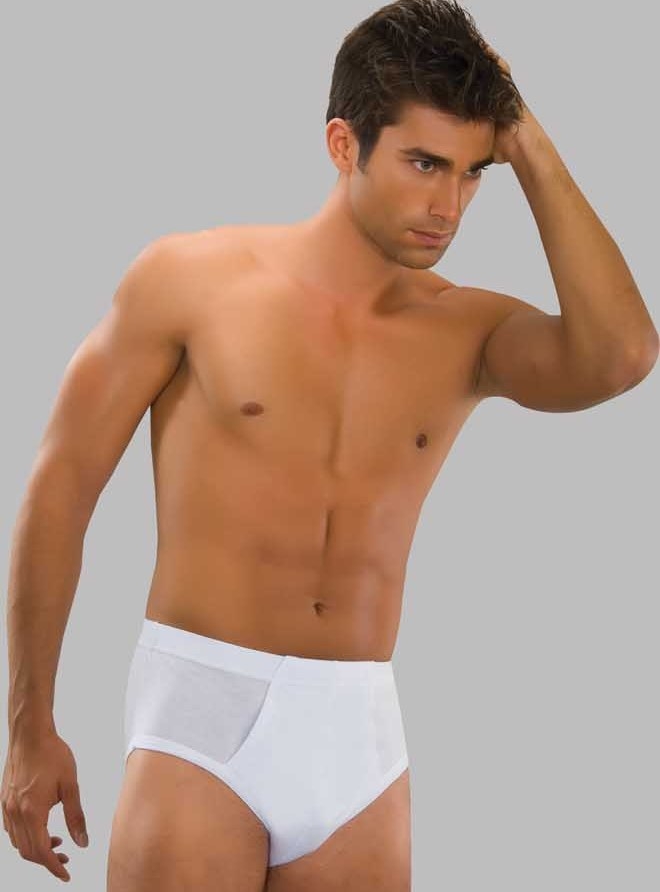 ANAYILDIZ TEKSTIL
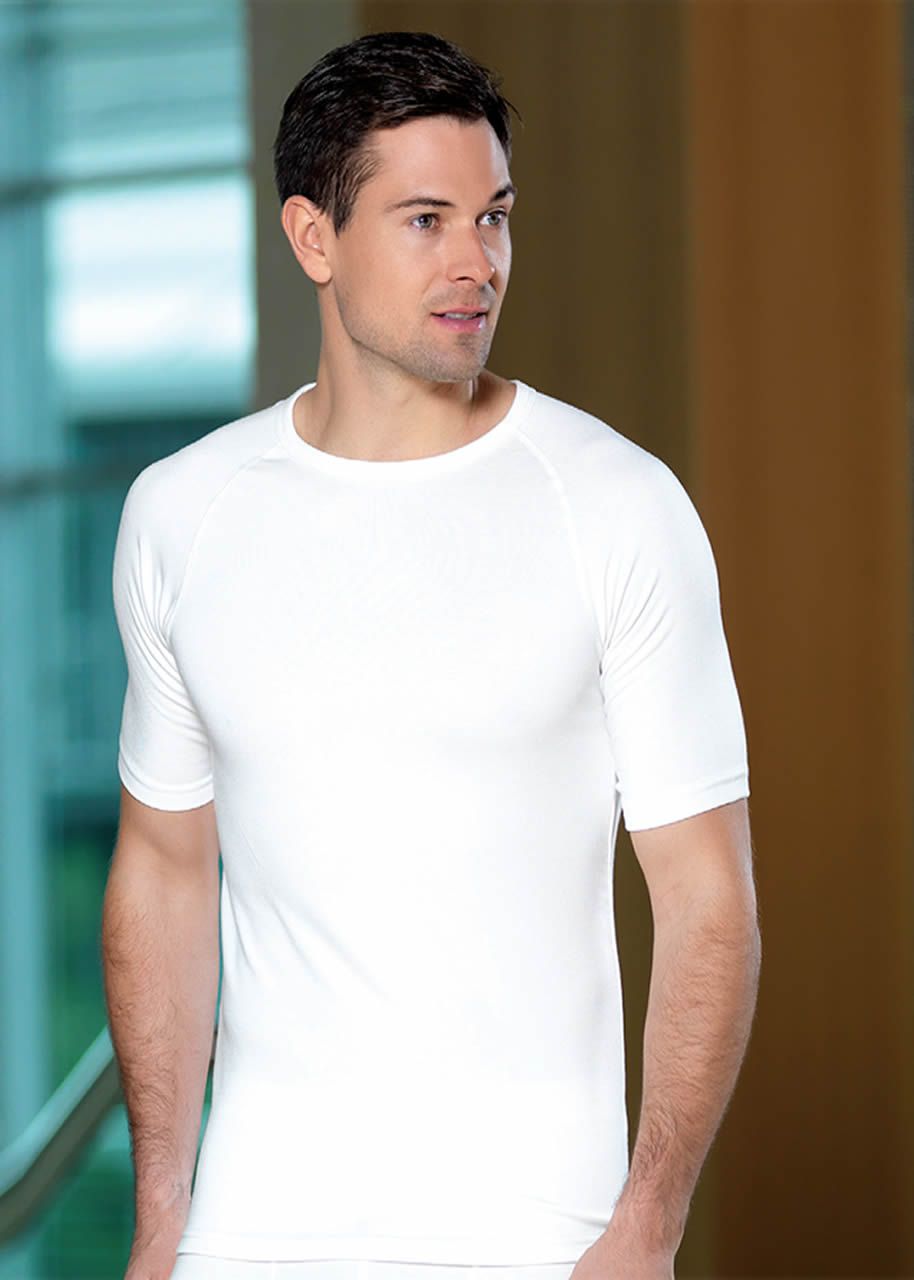 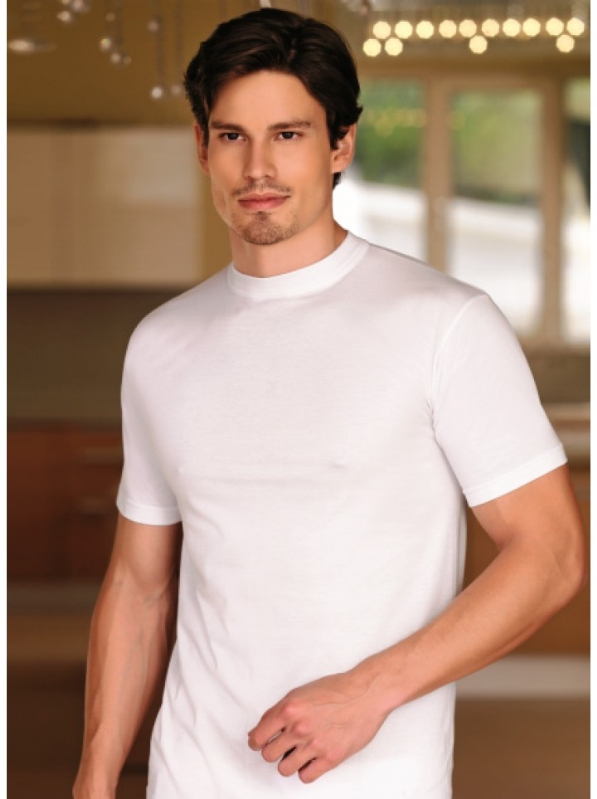 Code: 1004
SIZE: M-L-XL-XXL
Code:1005
ANAYILDIZ TEKSTIL
Code: 1006
Code: 1007
Code: 1008
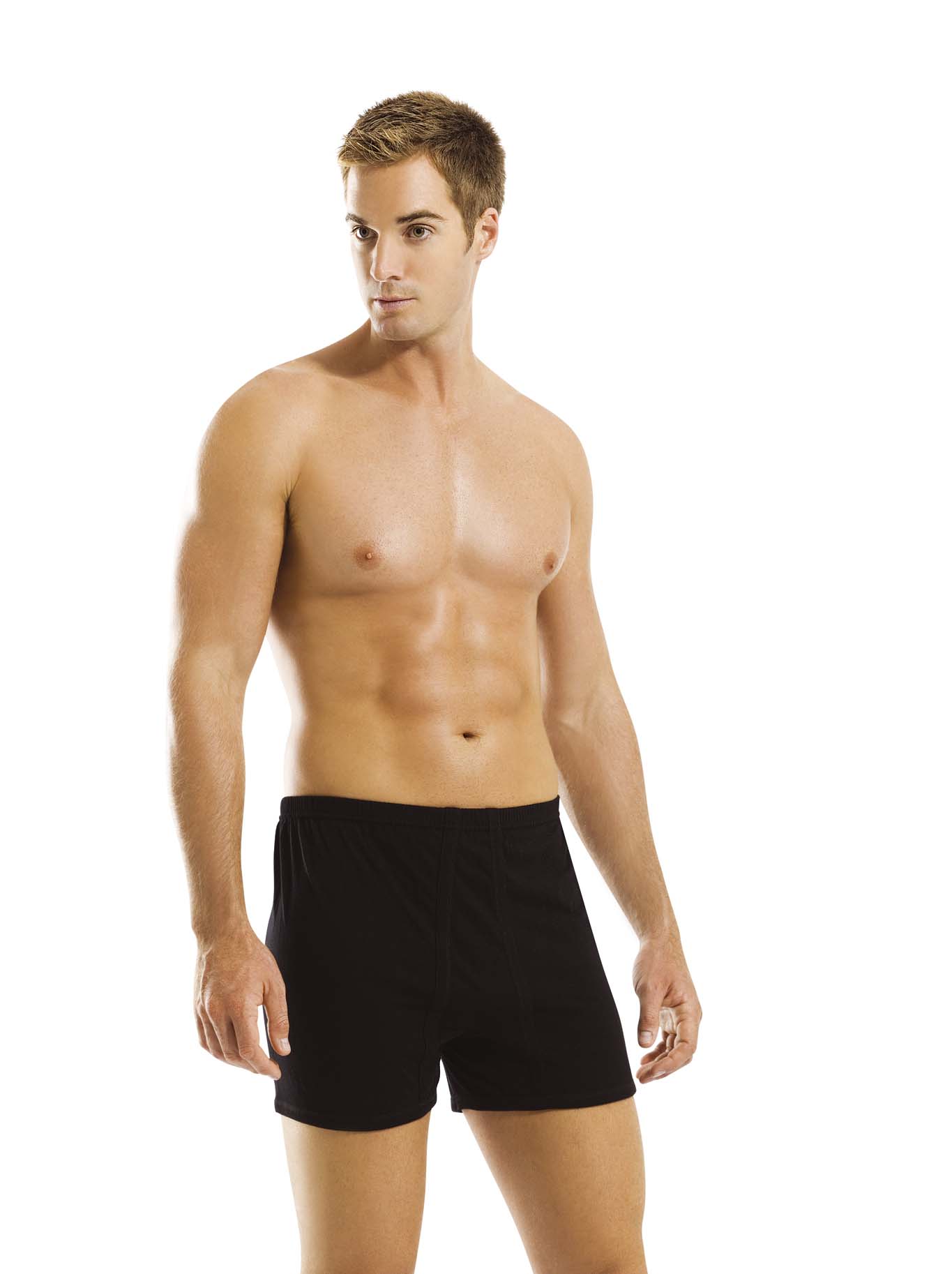 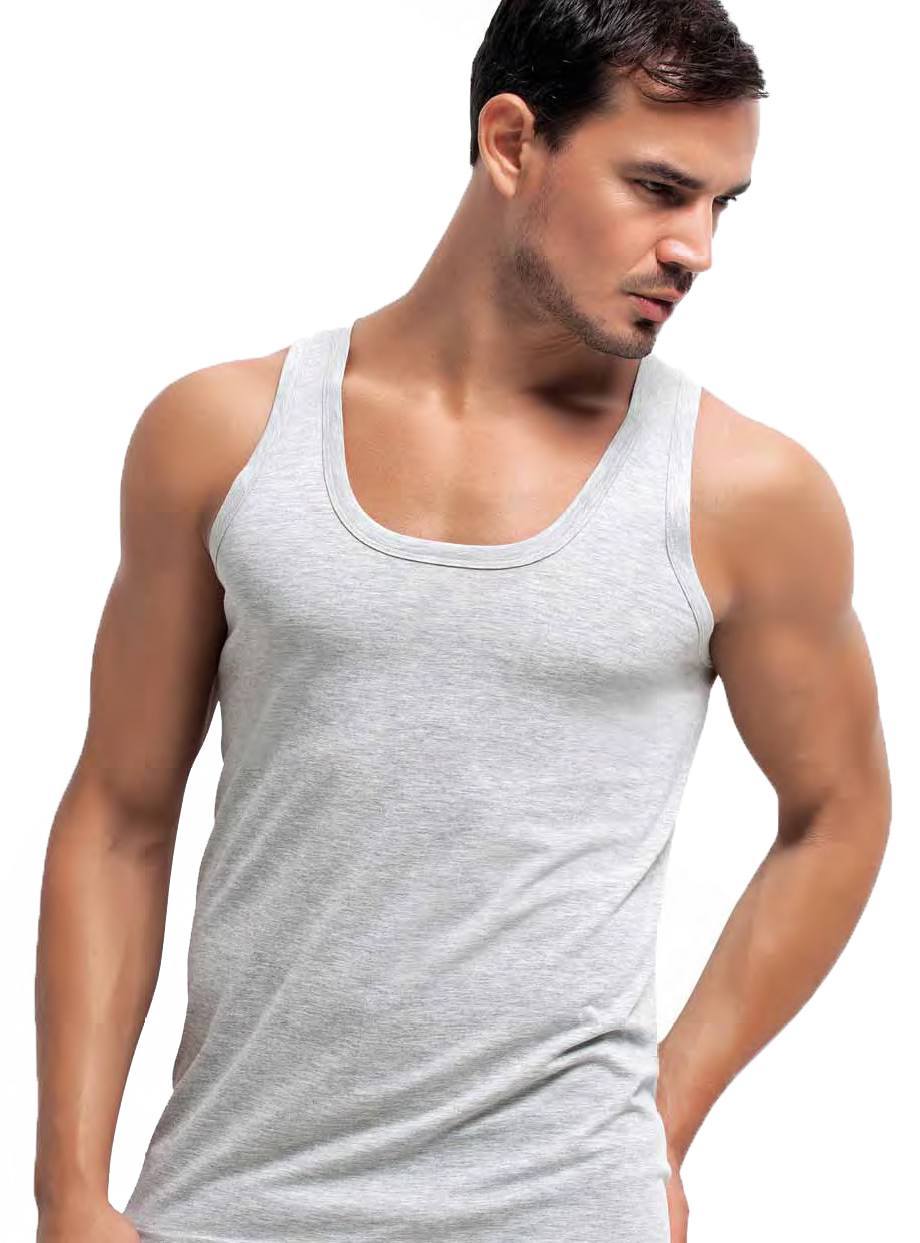 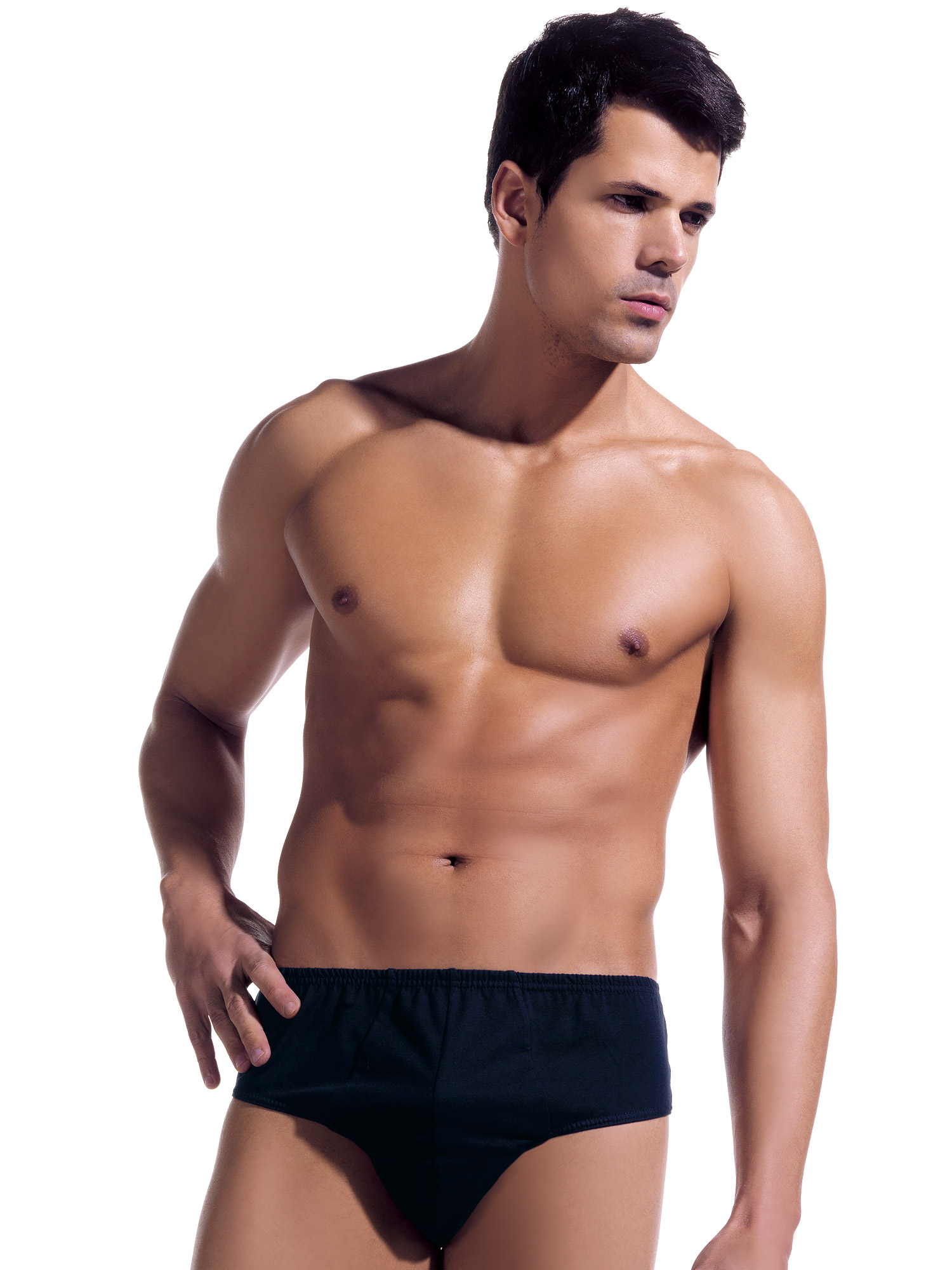 Khaki-D.Blue-D.Grey
Black-Grey-Brown-D.Brown
ANAYILDIZ TEKSTIL
Code: 1009
Code: 1010
Code: 1011
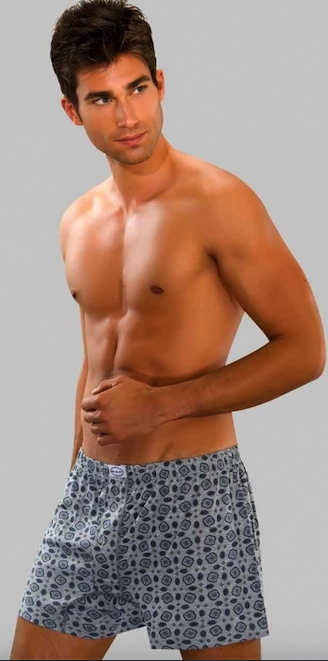 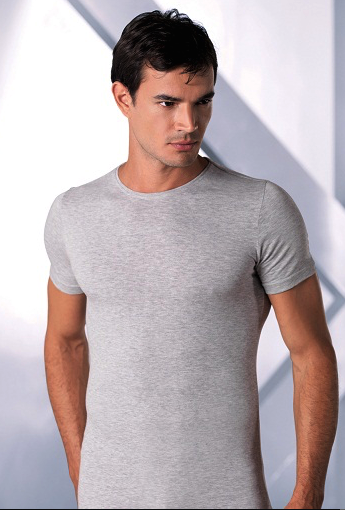 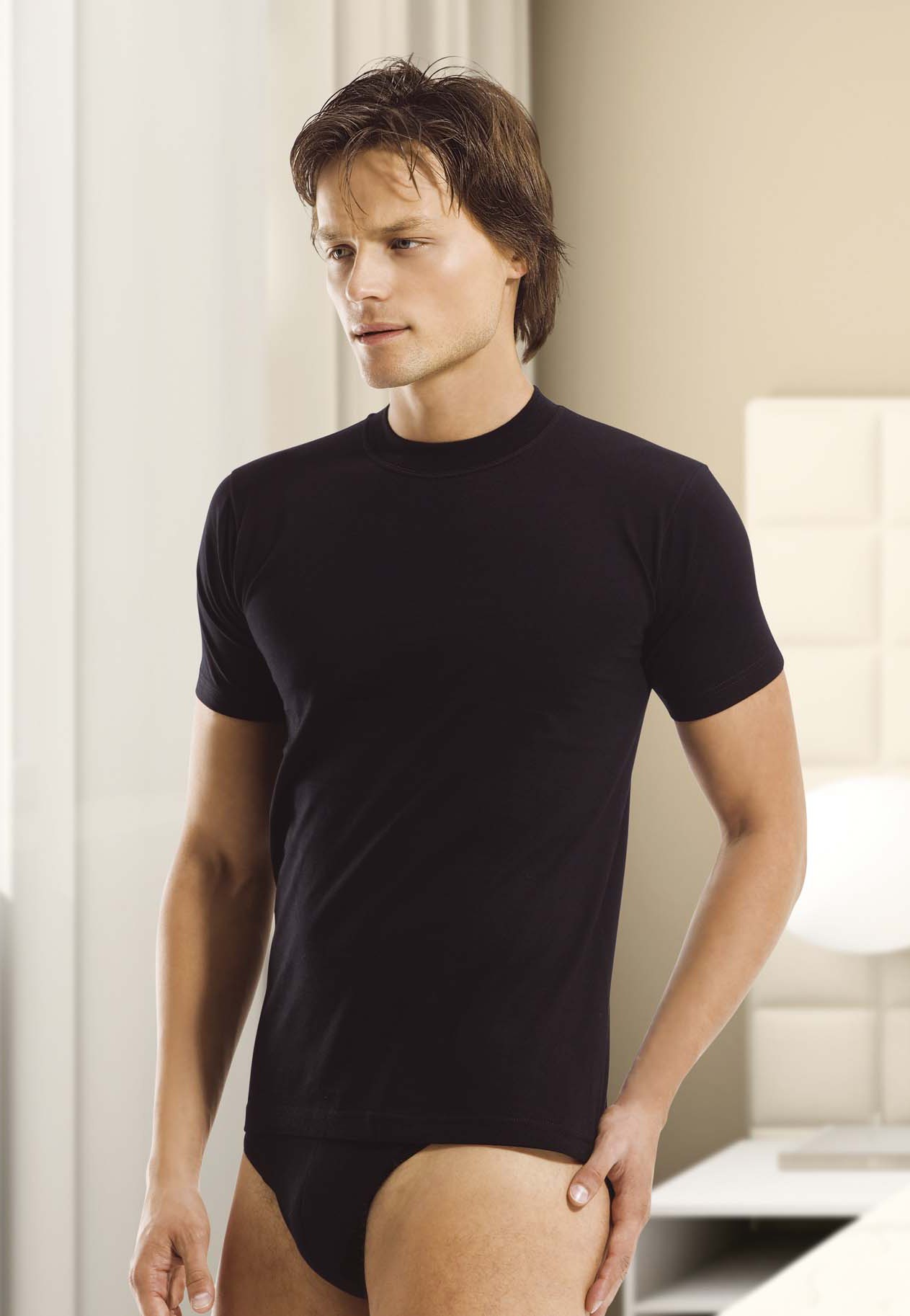 Printed Colours
Black-Grey-Khaki
ANAYILDIZ TEKSTIL
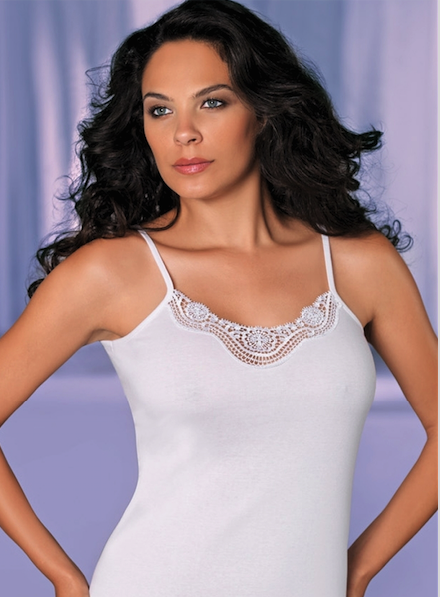 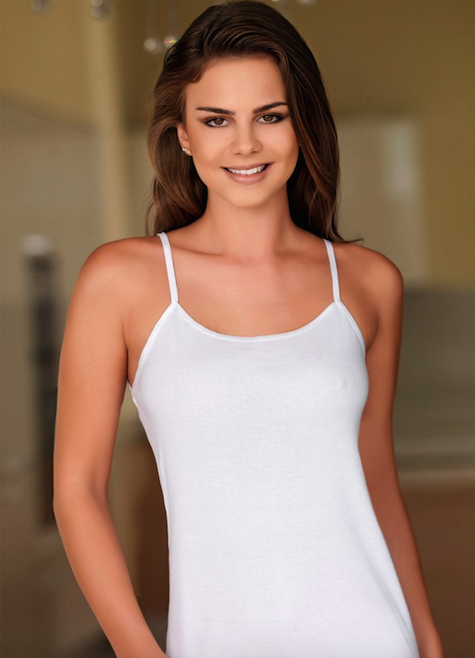 Code: 1012
SIZE: M-L-XL-XXL
Code:1014
ANAYILDIZ TEKSTIL
Code: 1015
Code: 1016
Code: 1017
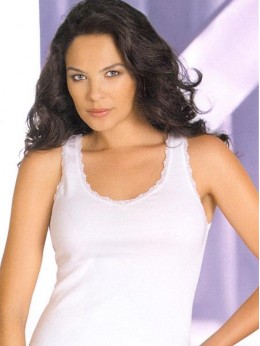 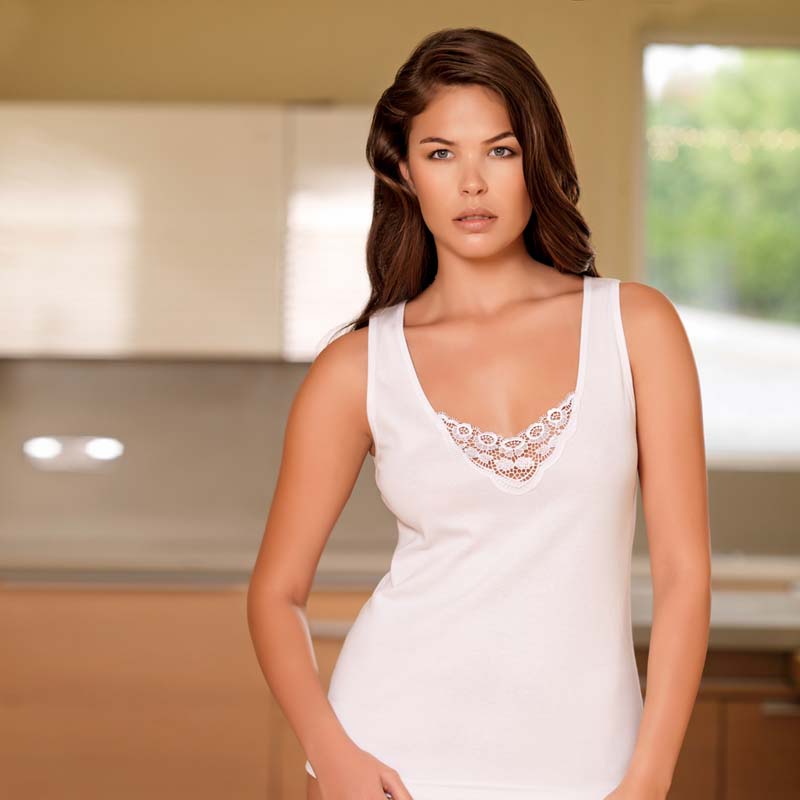 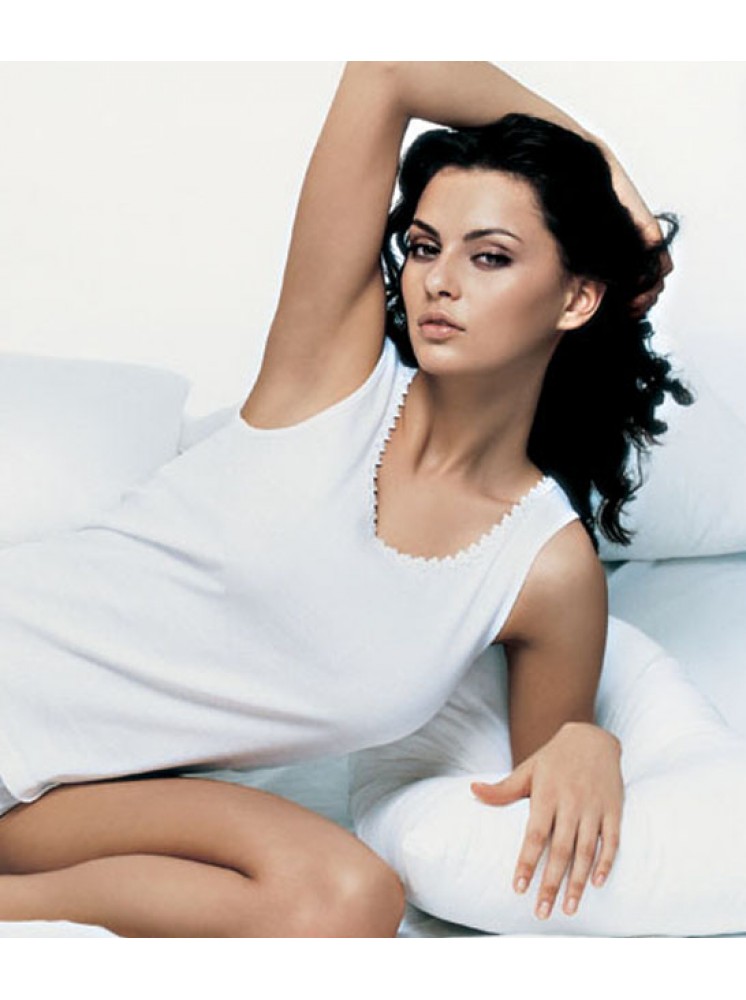 ANAYILDIZ TEKSTIL
Code: 1029
Code: 1030
Code: 1032
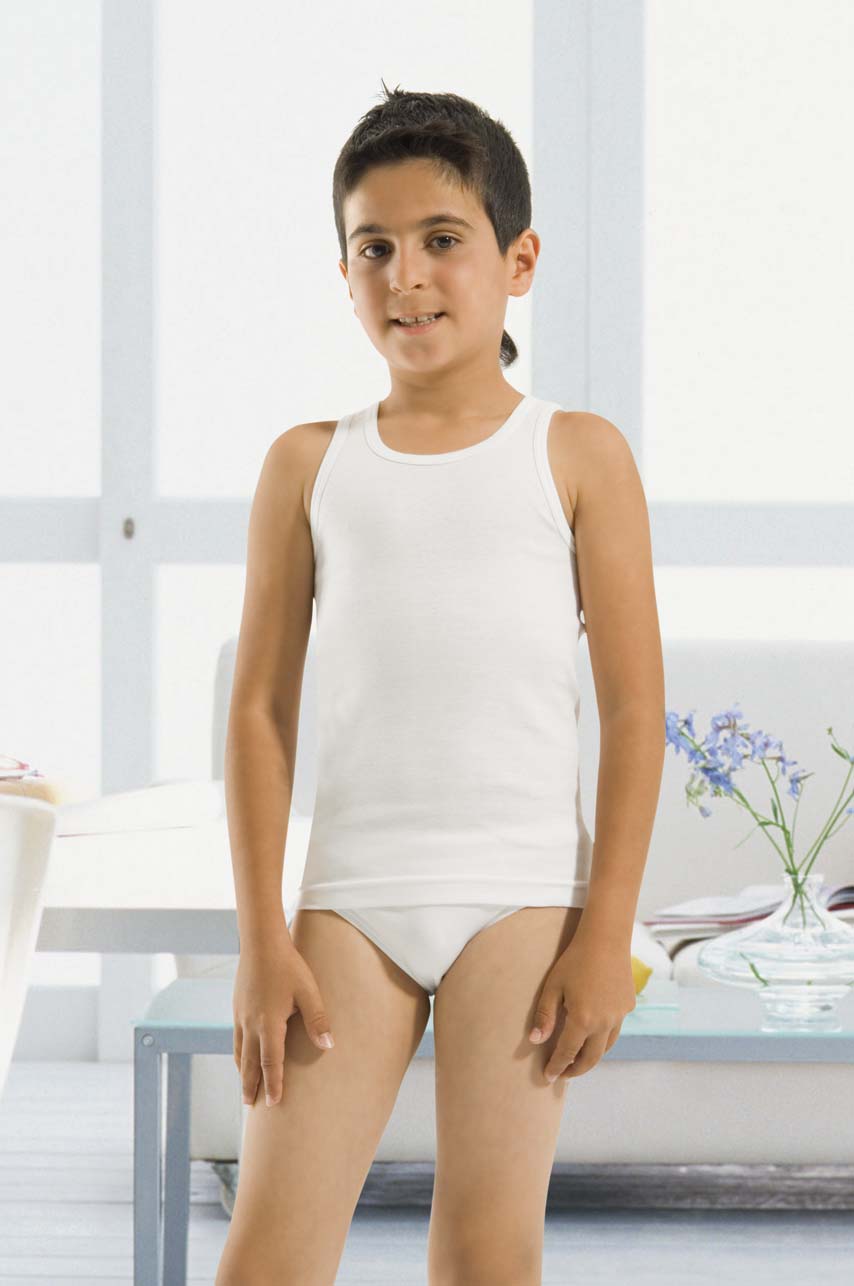 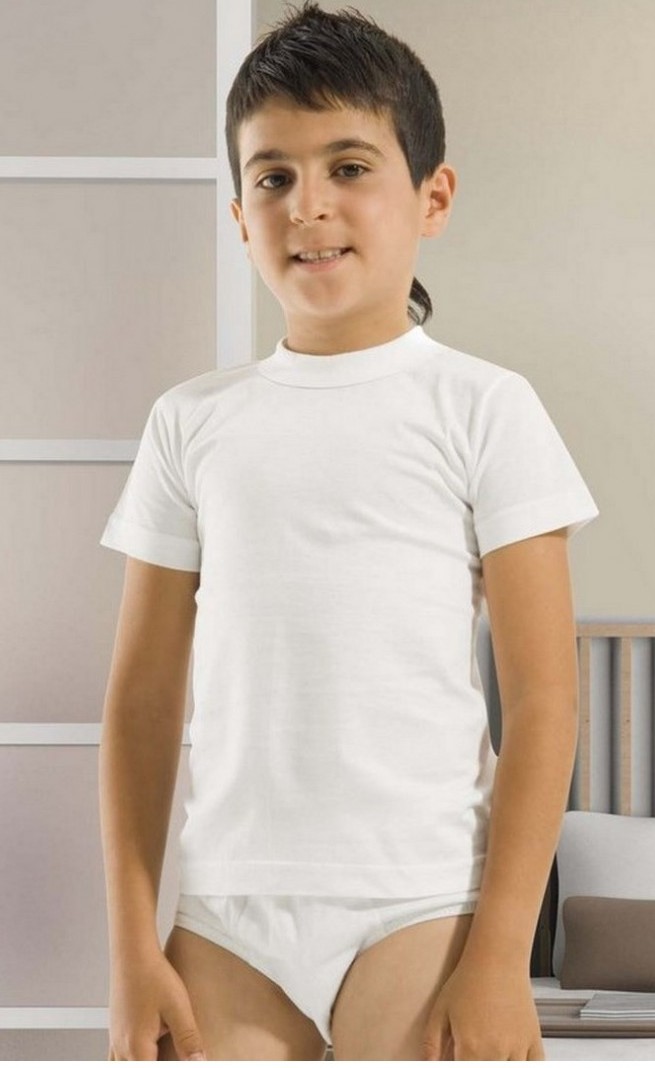 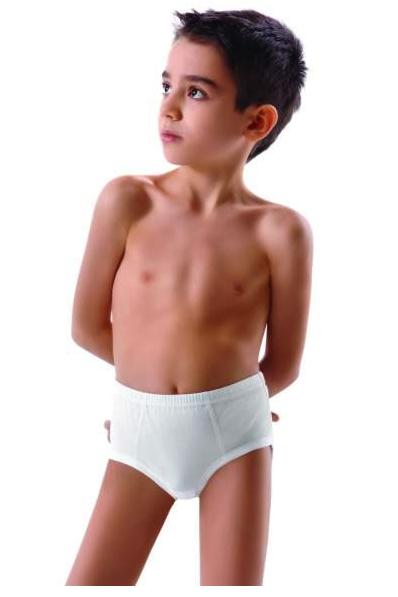 ANAYILDIZ TEKSTIL
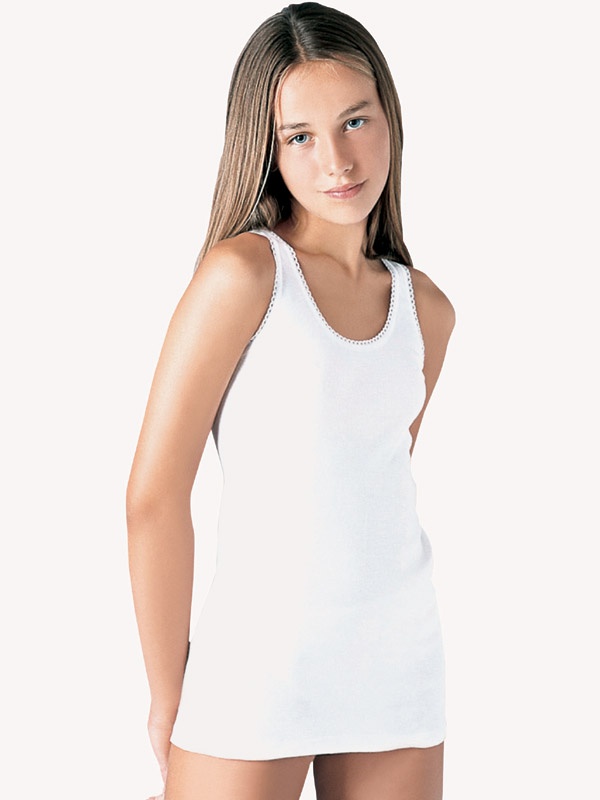 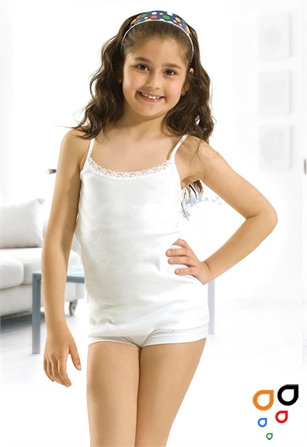 Code: 1033
SIZE: 1-2-3-4
Code:1034
World gentleman club
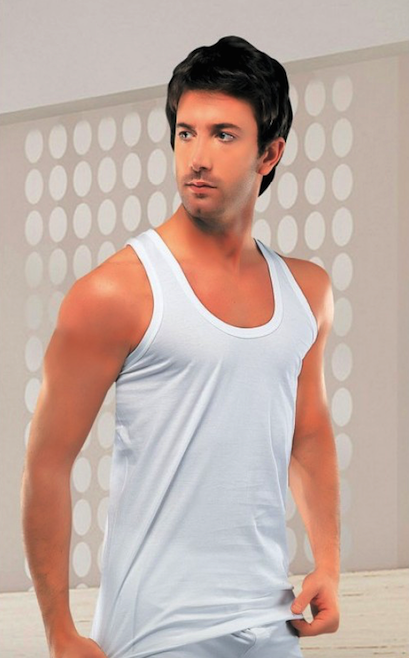 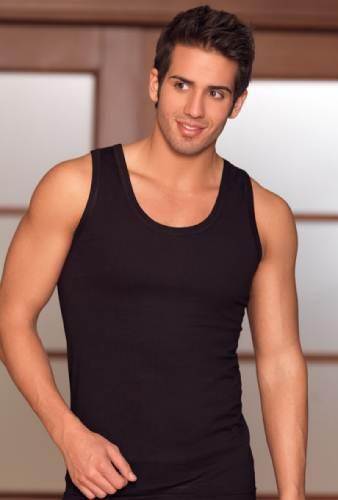 Code:3001
Size: M-L-XL-XXL
Colours: Black-Grey-D.Grey-D.Blue-Brown-L.Brown
Code:3001C
WORLD GENTLEMAN CLUB
Code: 3002
Code: 3003
Code: 3004
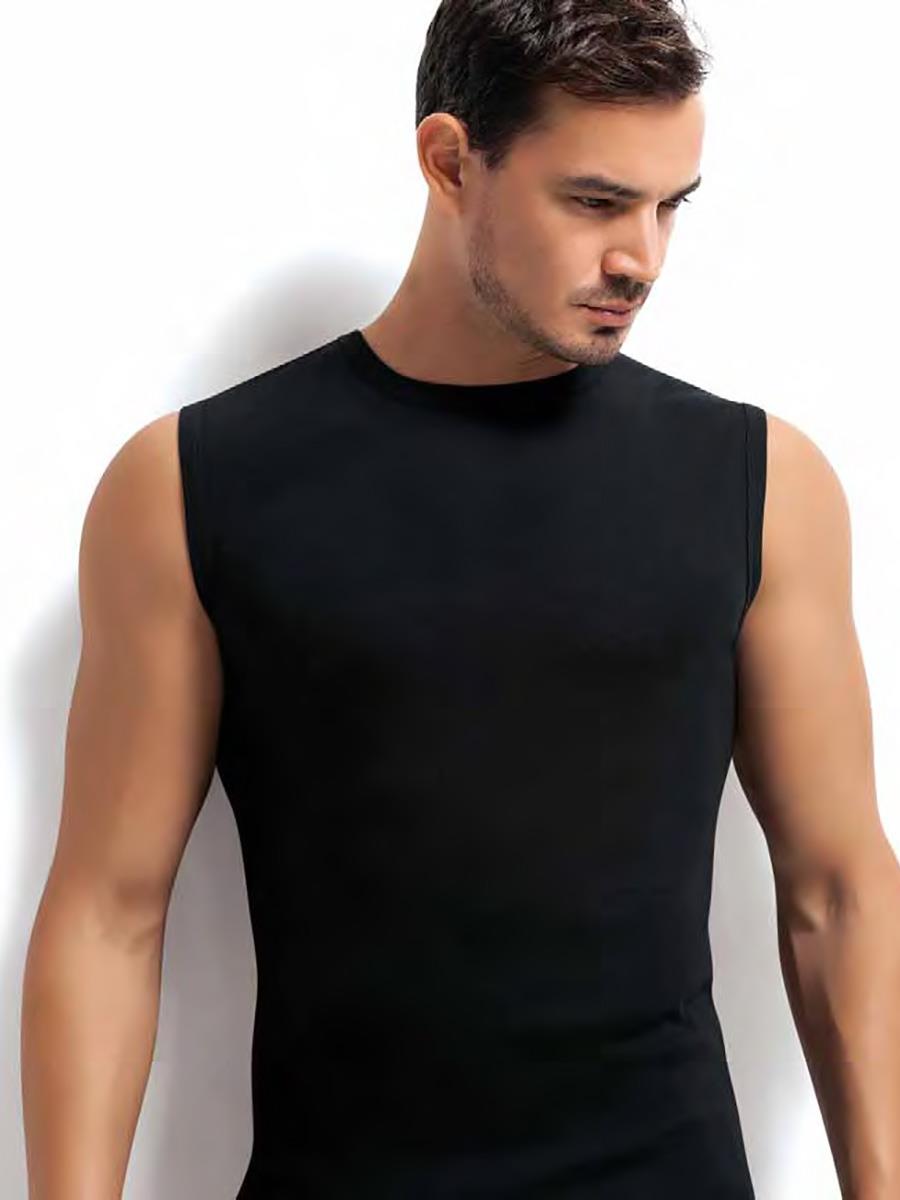 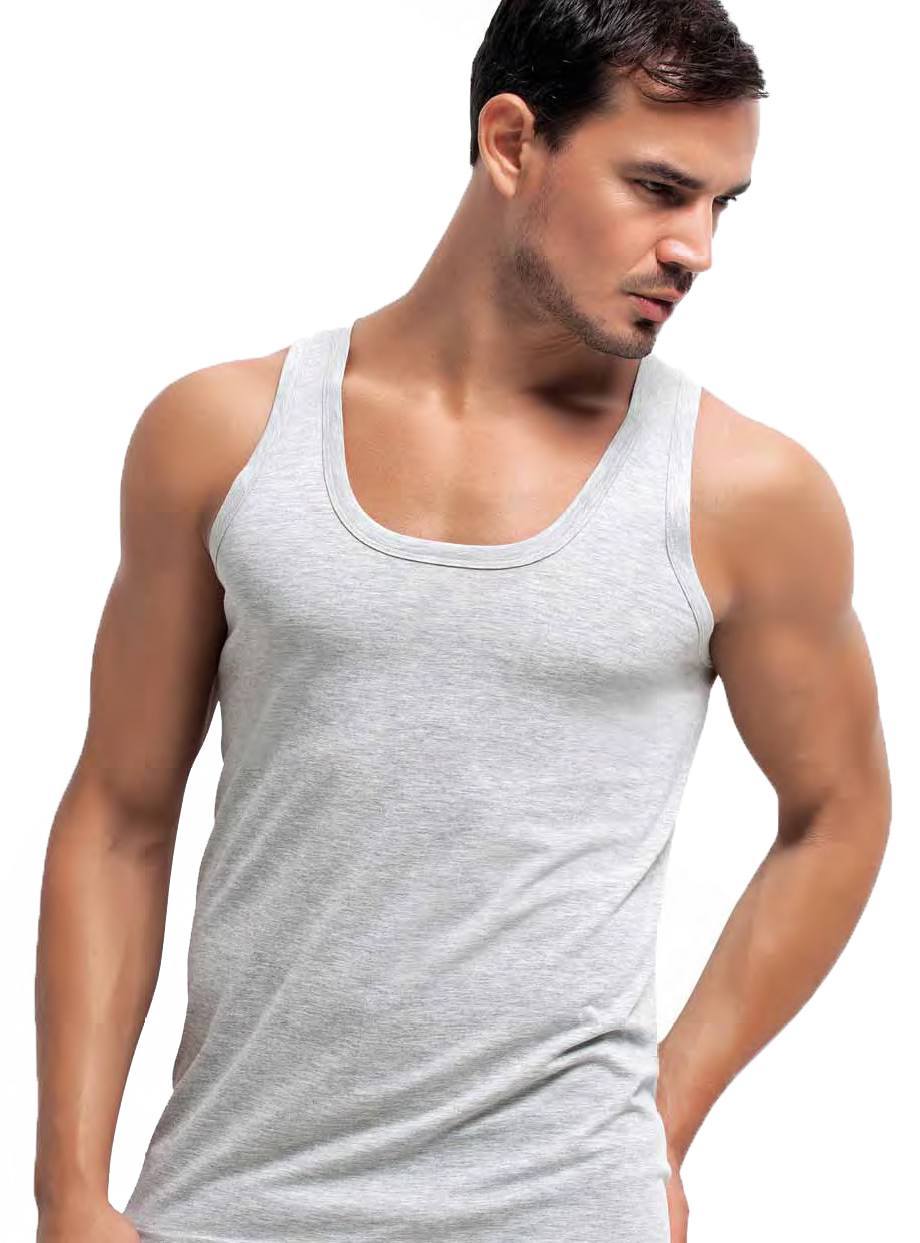 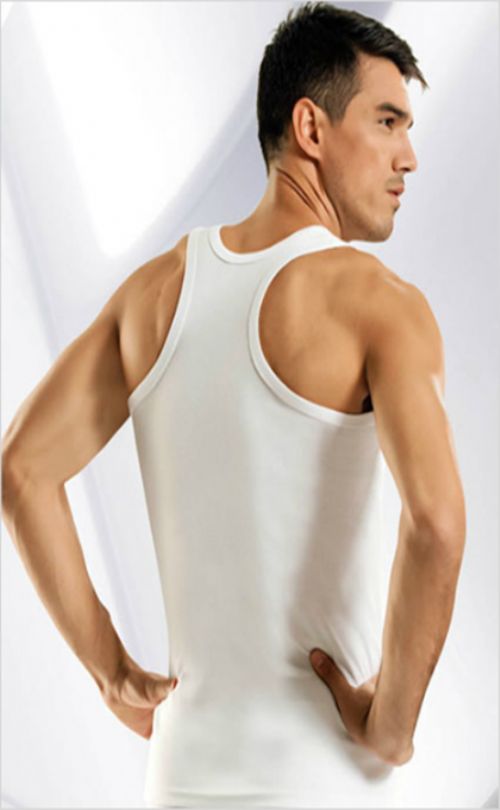 Grey-White-Black
%100 Cotton Rib
WORLD GENTLEMAN CLUB
Code: 3005
Code: 3006
Code: 3007
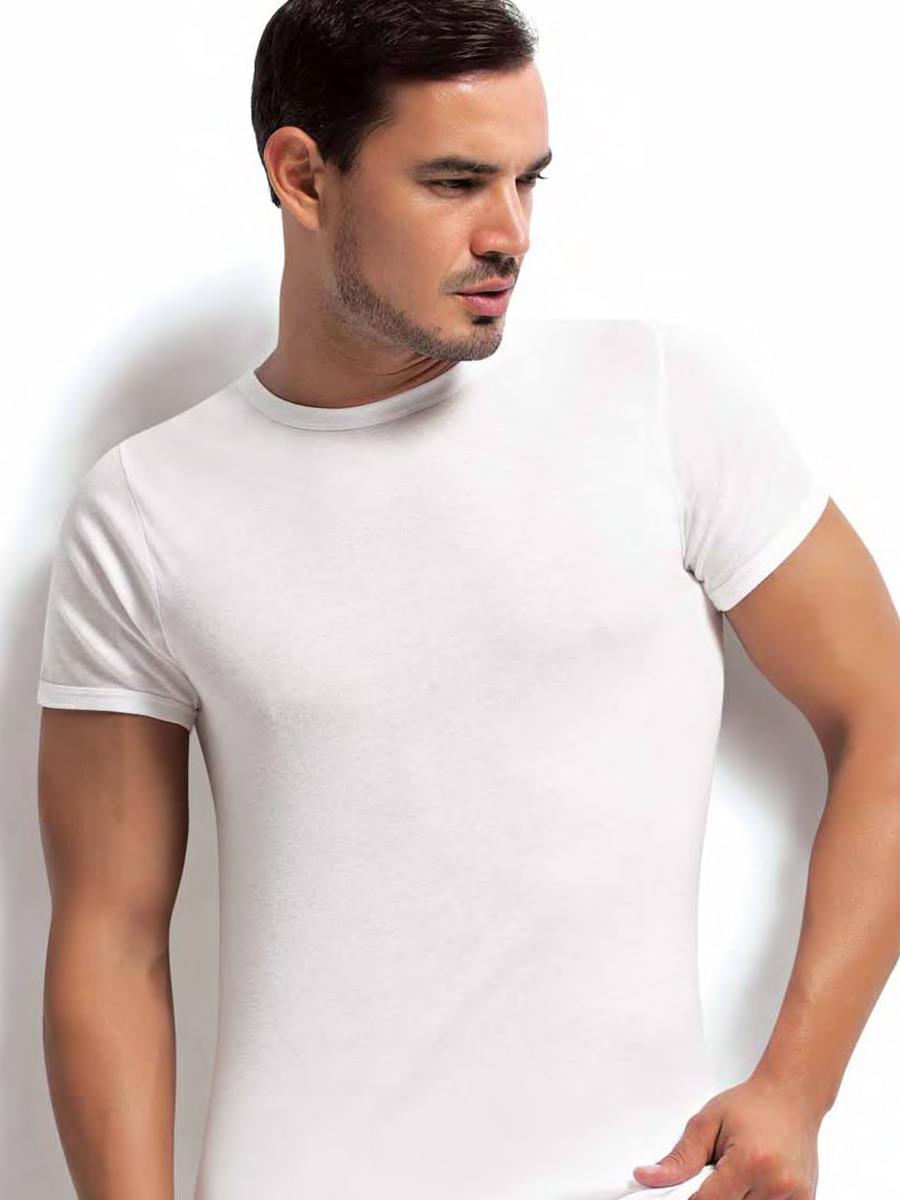 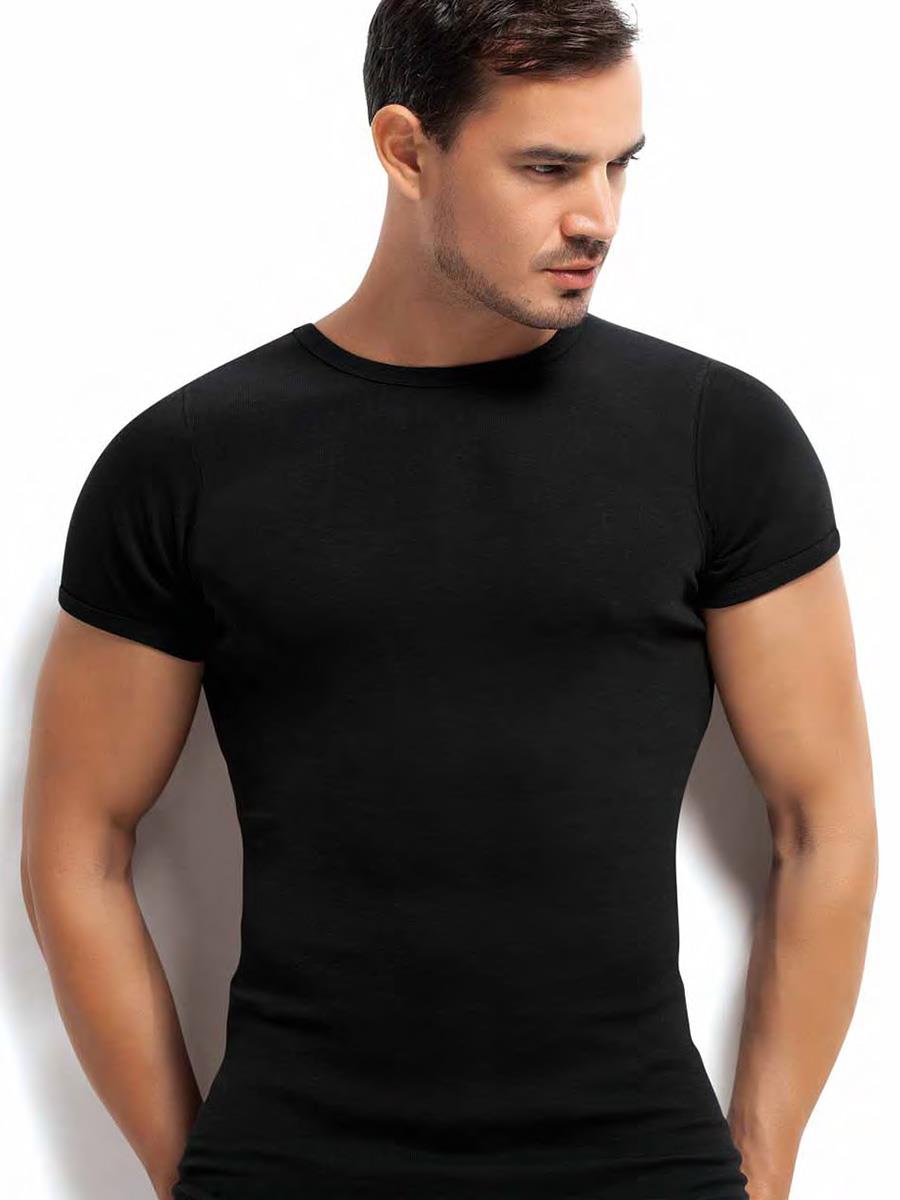 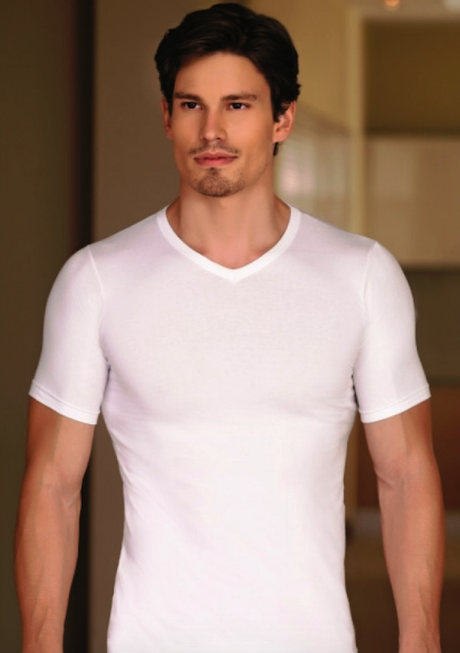 Single Packaging
%100 Single Jersey Cotton
WORLD GENTLEMAN CLUB
Code: 3008
Code: 3009
Code: 3010
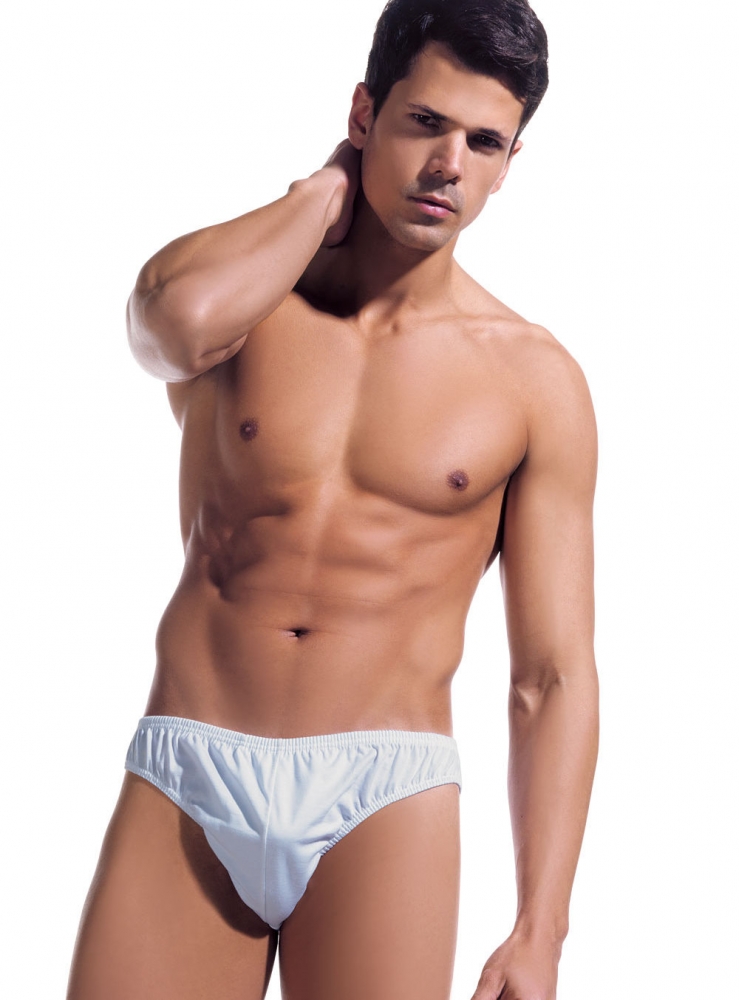 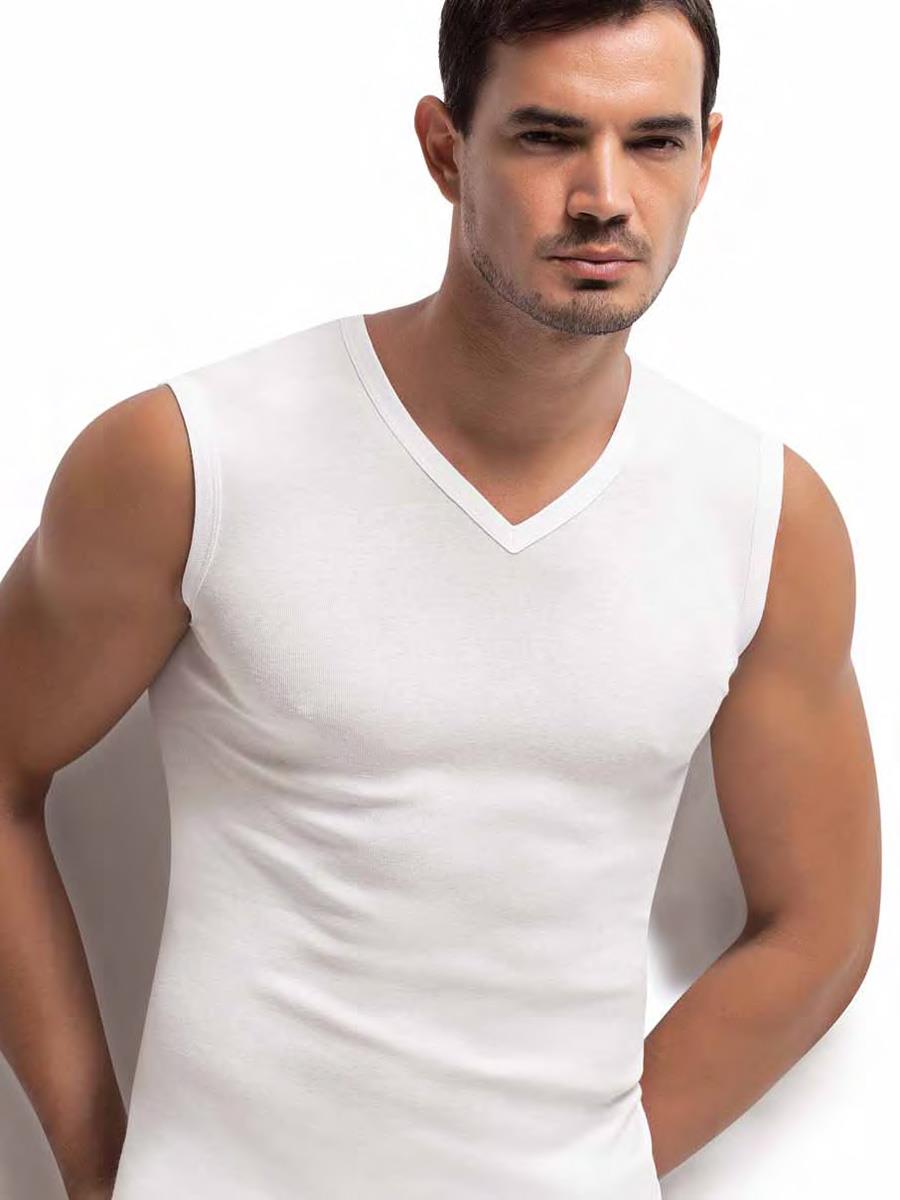 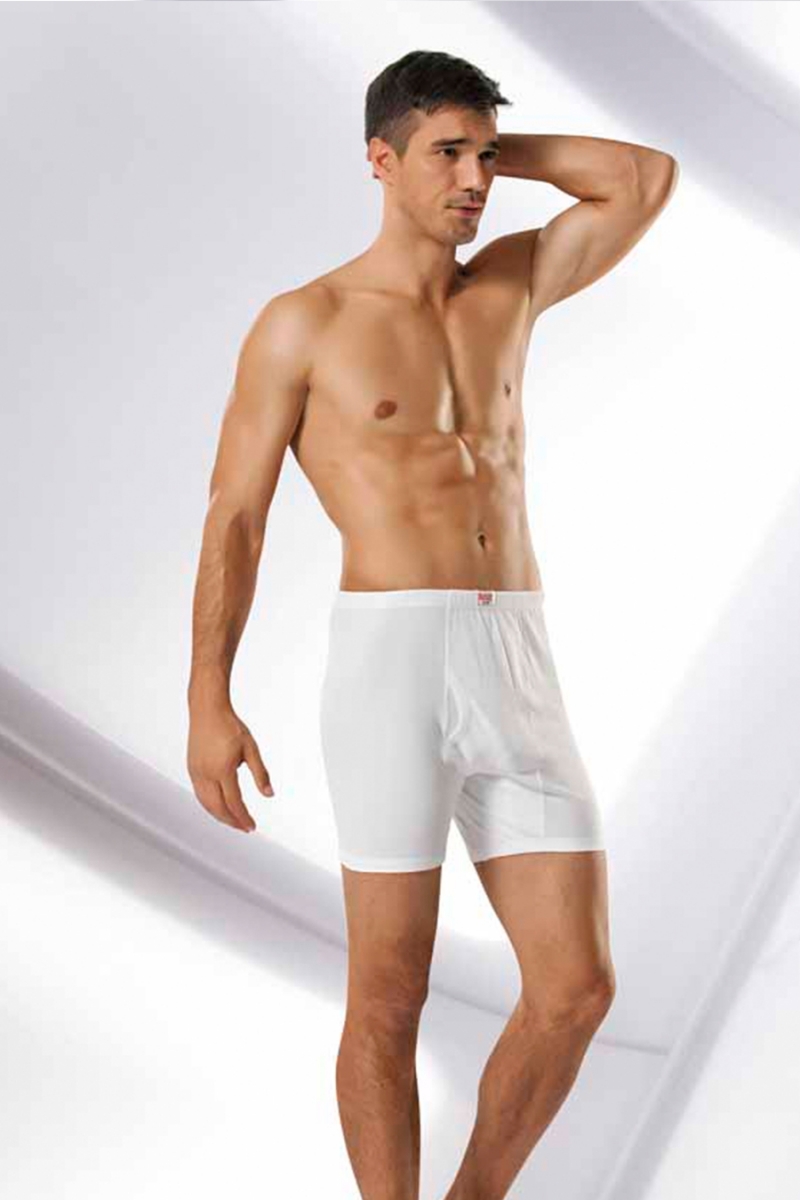 High Quality
%100 American Cotton
World gentleman club
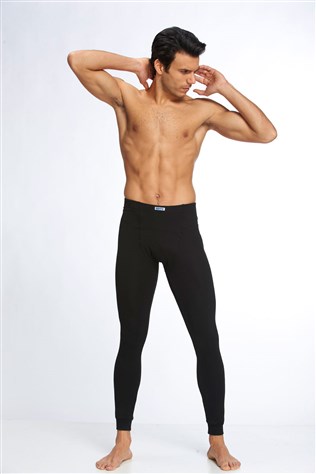 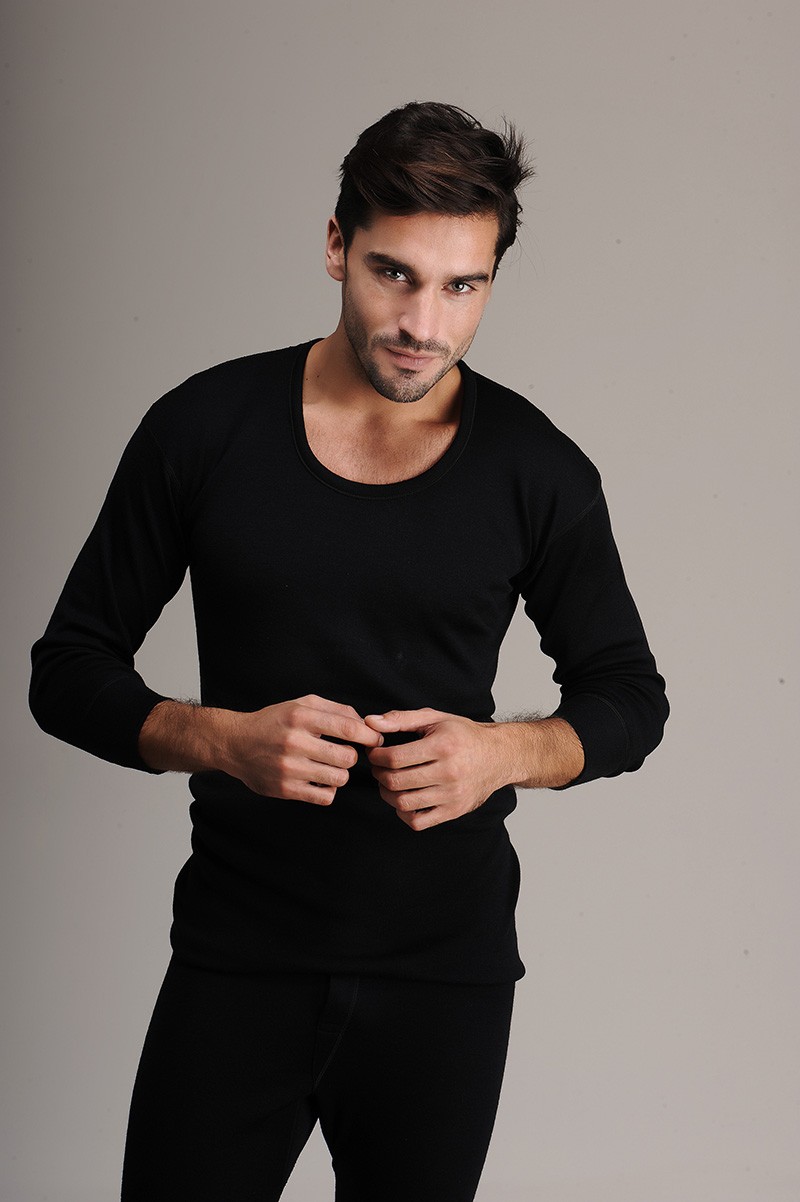 Code:3011
Colour: Black-Grey-White
Size: L-XL-XXL
Code:3012
DIVA DELUXE ISTANBUL COLLECTION
Code:101
Code:101C
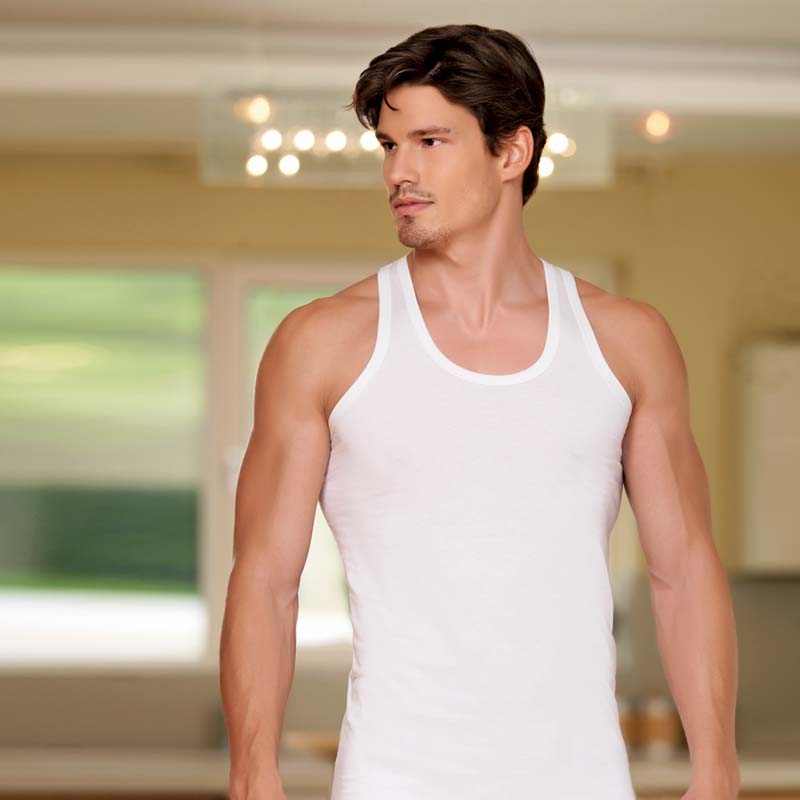 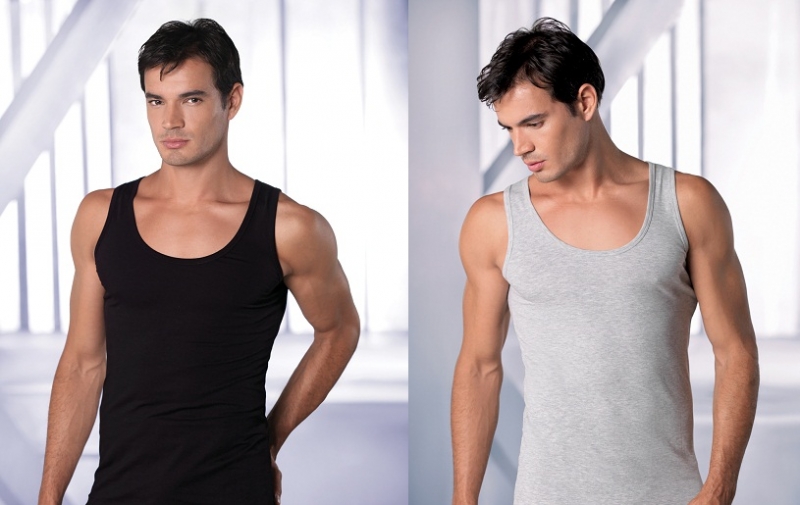 Colours: Black-Grey-White
DIVA DELUXE ISTANBUL COLLECTION
Code: 102
Code: 103
Code: 104
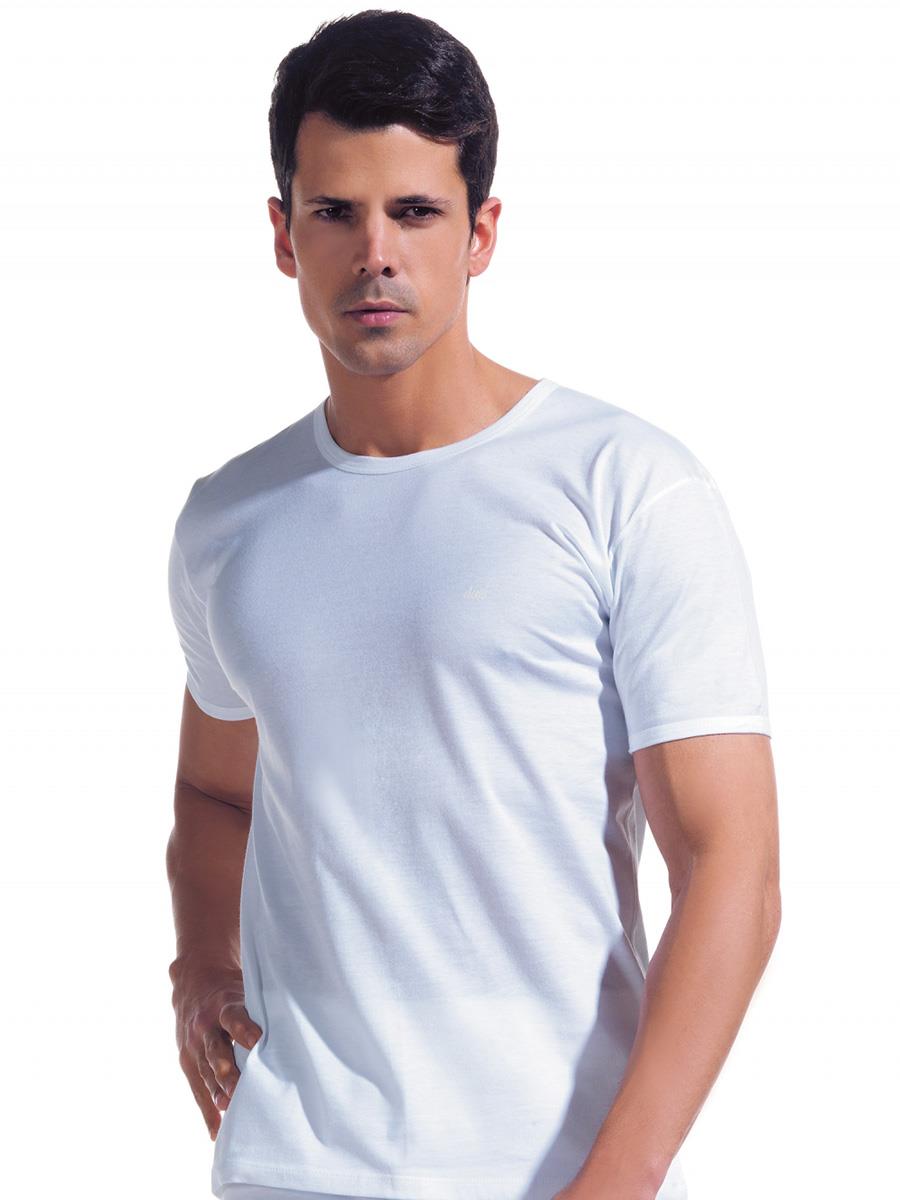 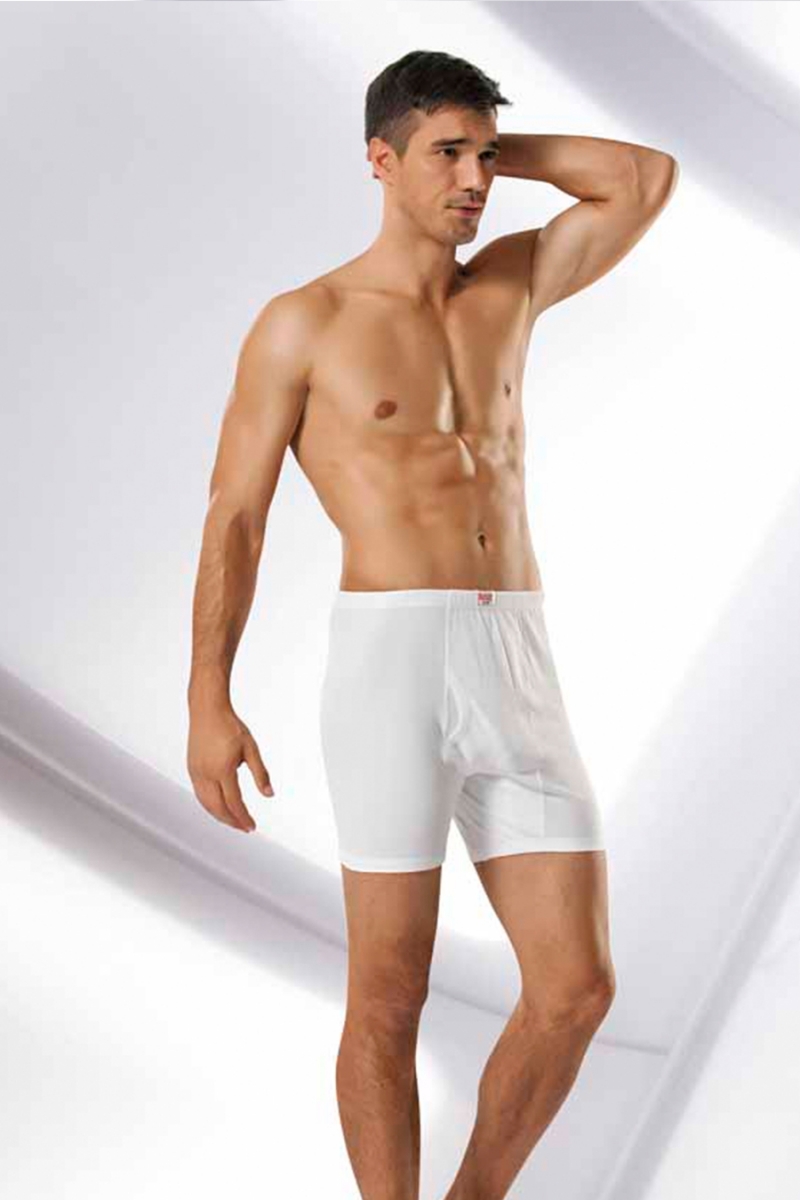 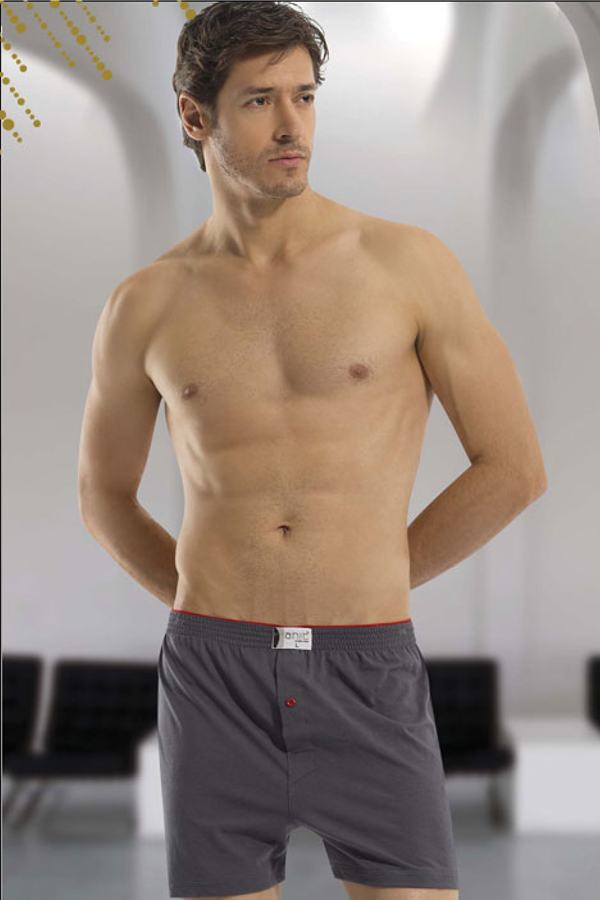 Best Quality of ISTANBUL
%100 Combed Cotton
DIVA DELUXE ISTANBUL COLLECTION
Code: 105
Code: 106
Code: 108
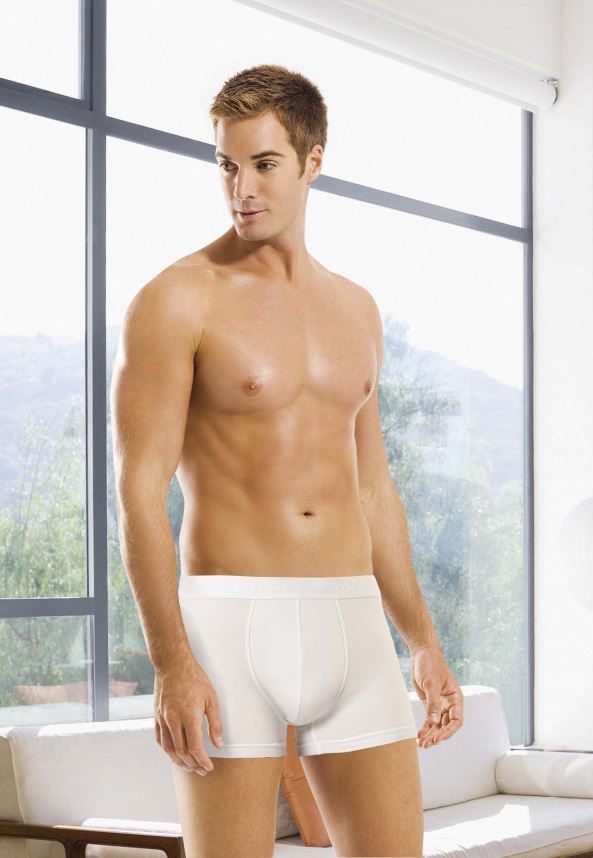 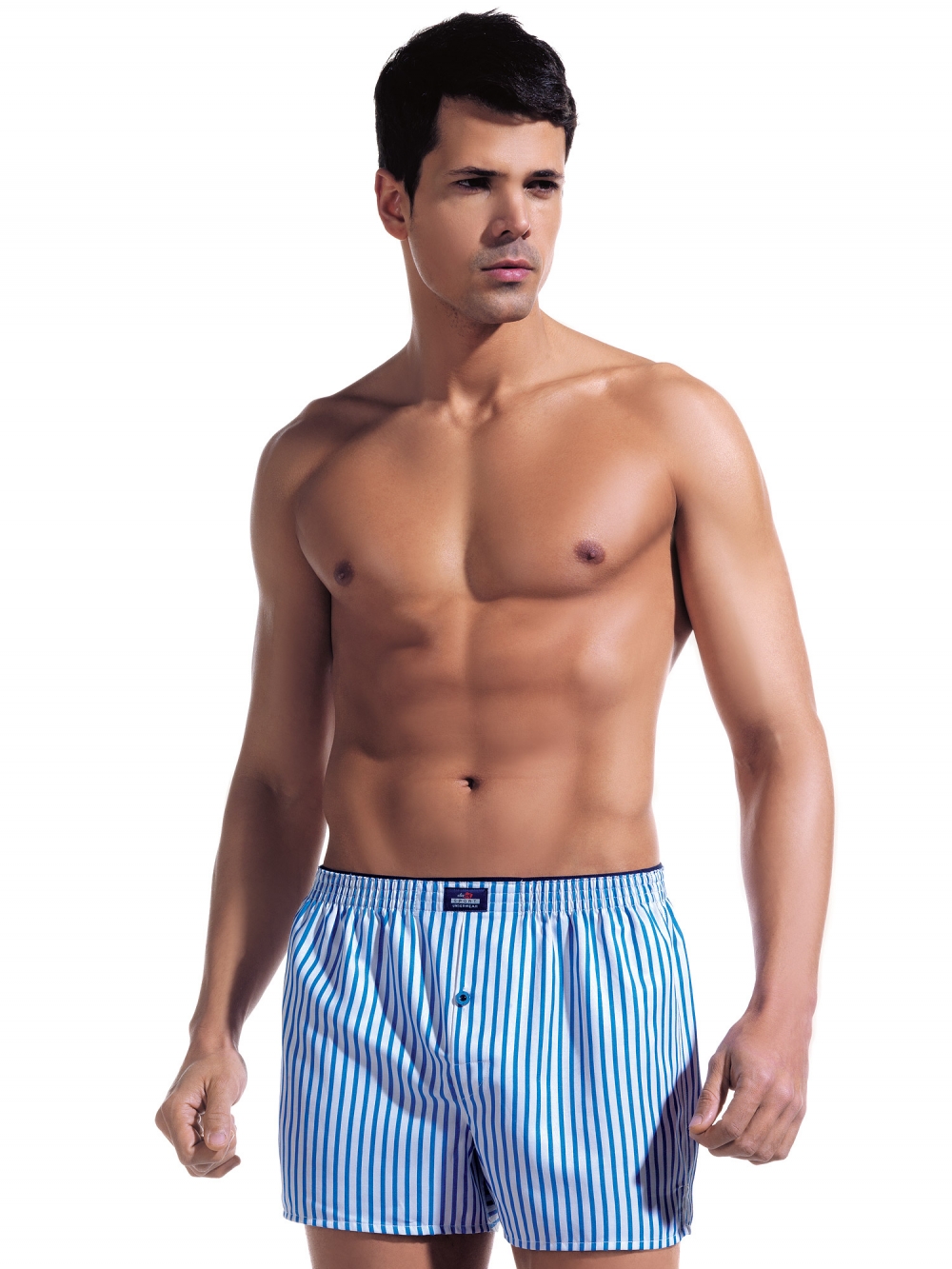 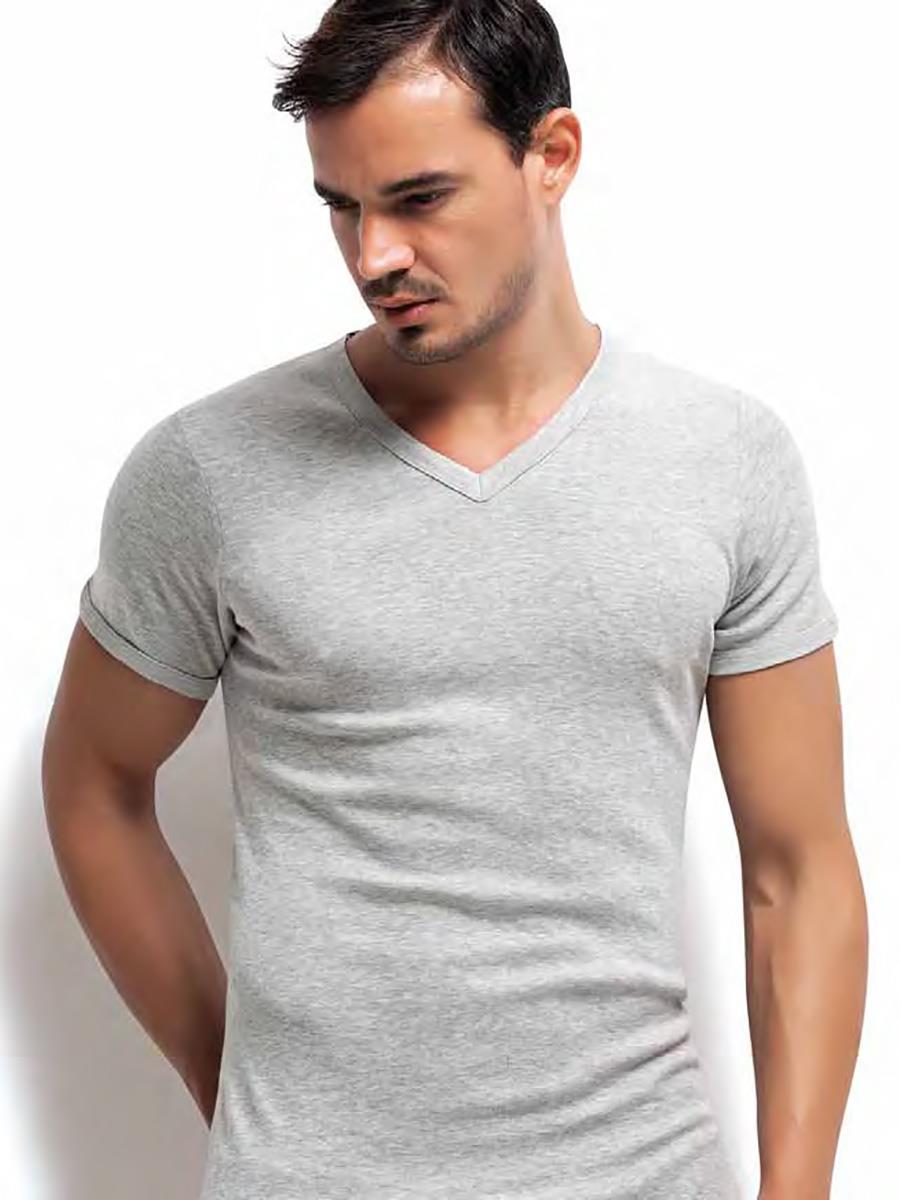 Especially For You
Feel Best
DIVA DELUXE ISTANBUL COLLECTION
Code: 109
Code: 110
Code: 111
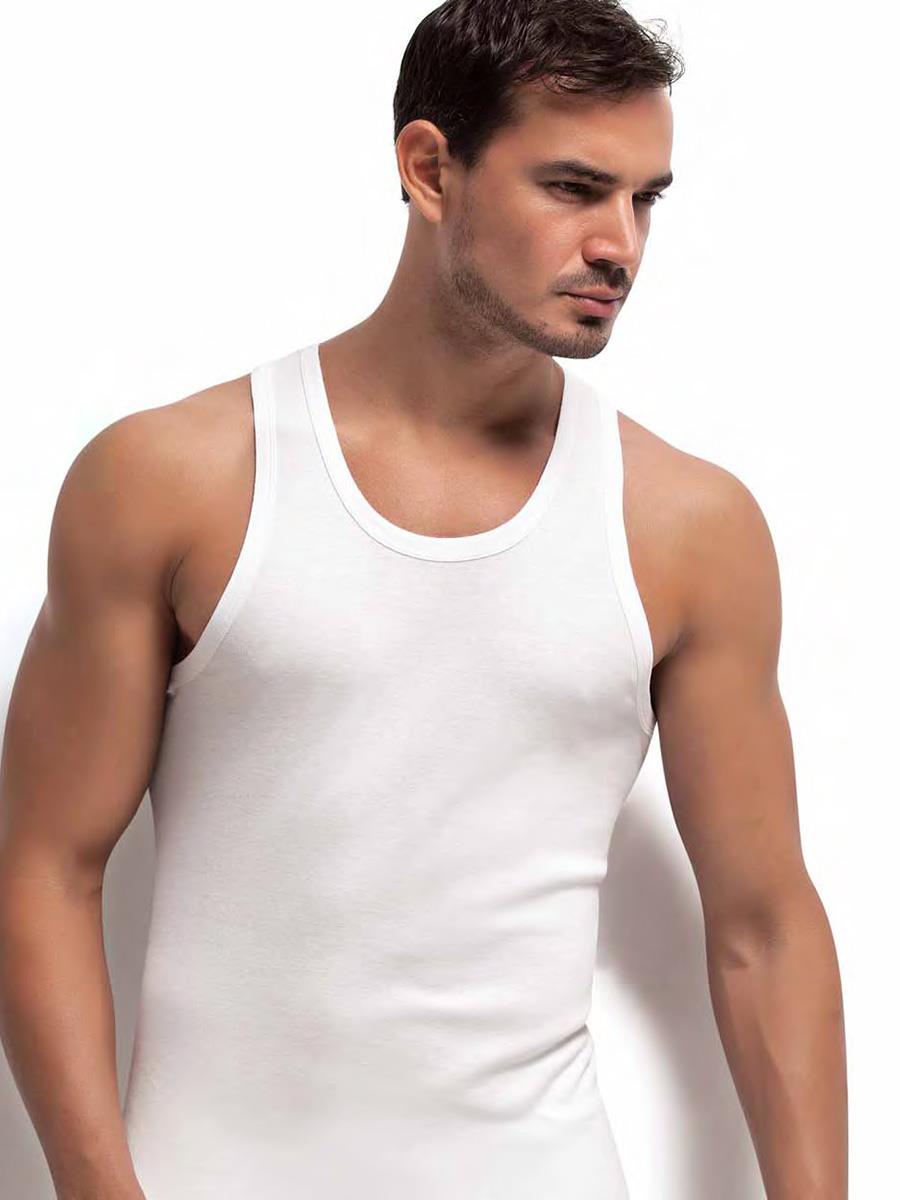 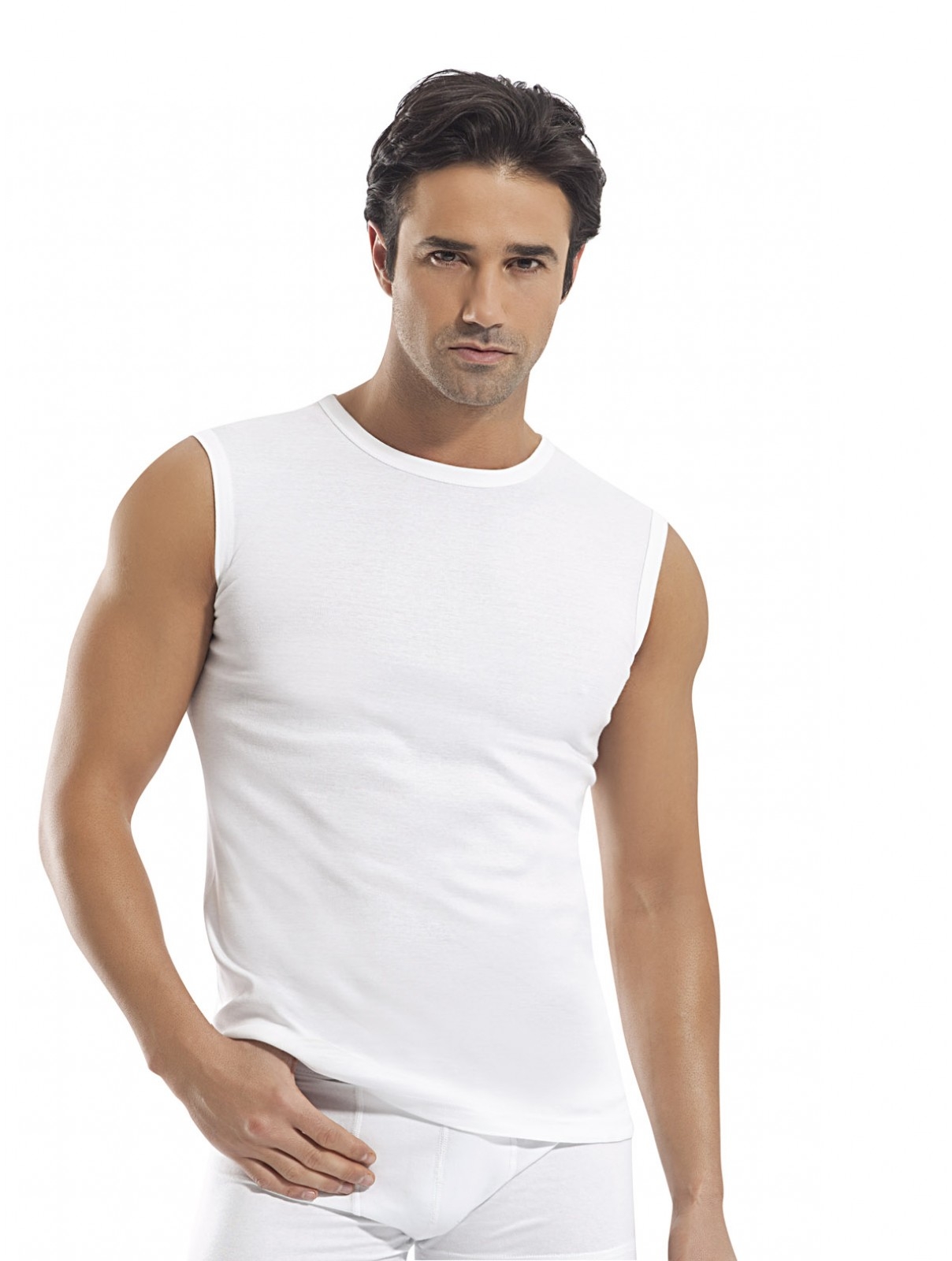 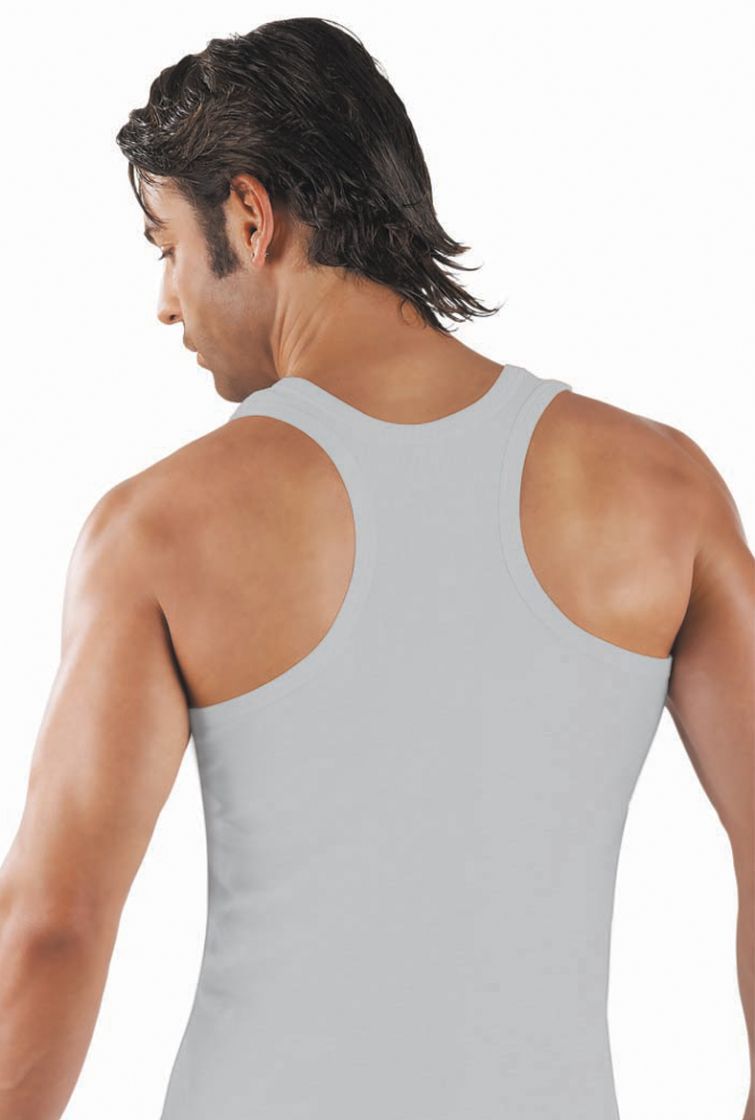 %100 Combed Cotton Rib
Black-Grey-White
DIVA DELUXE ISTANBUL COLLECTION
Code: 112
Code: B12
Code: B11
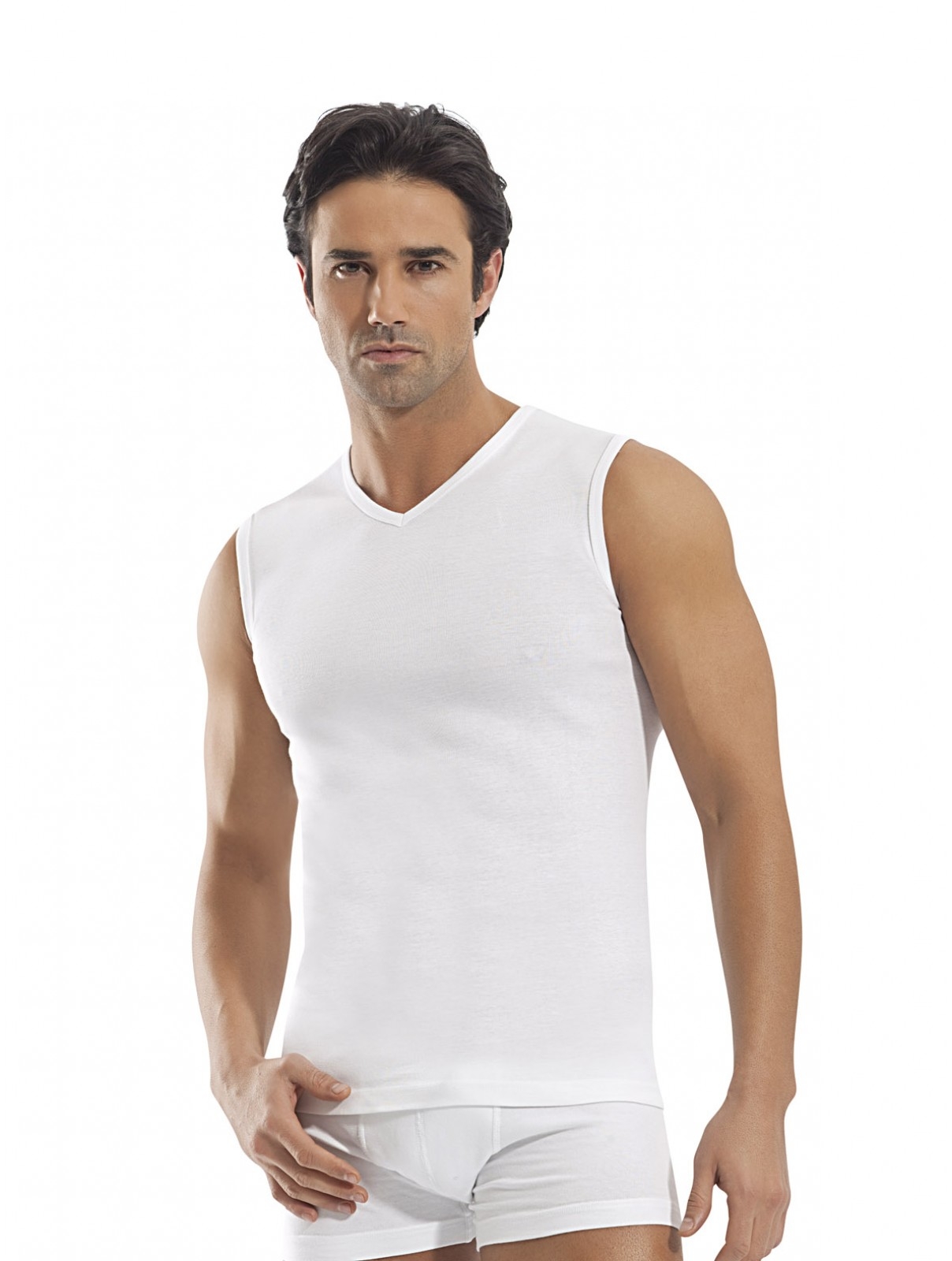 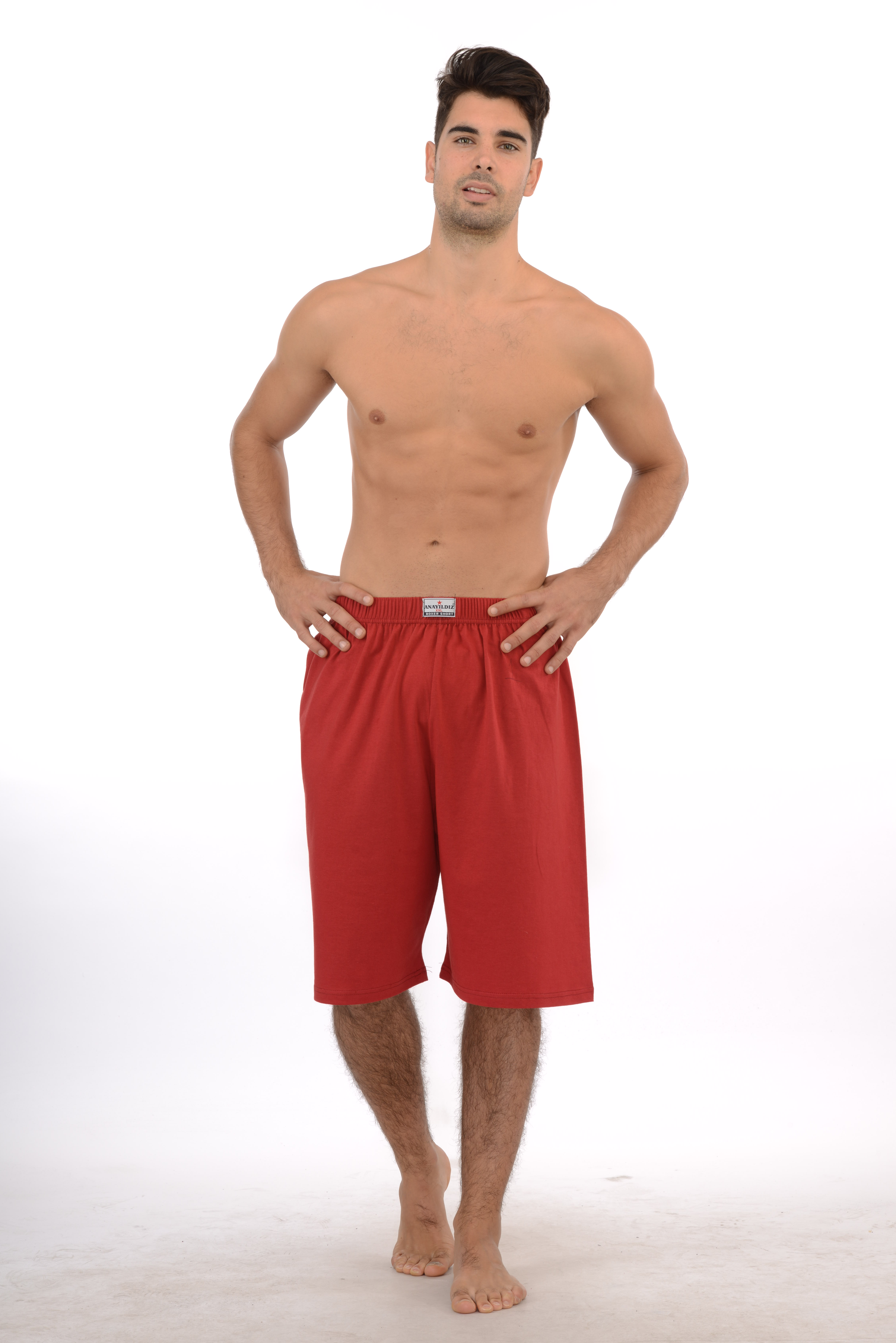 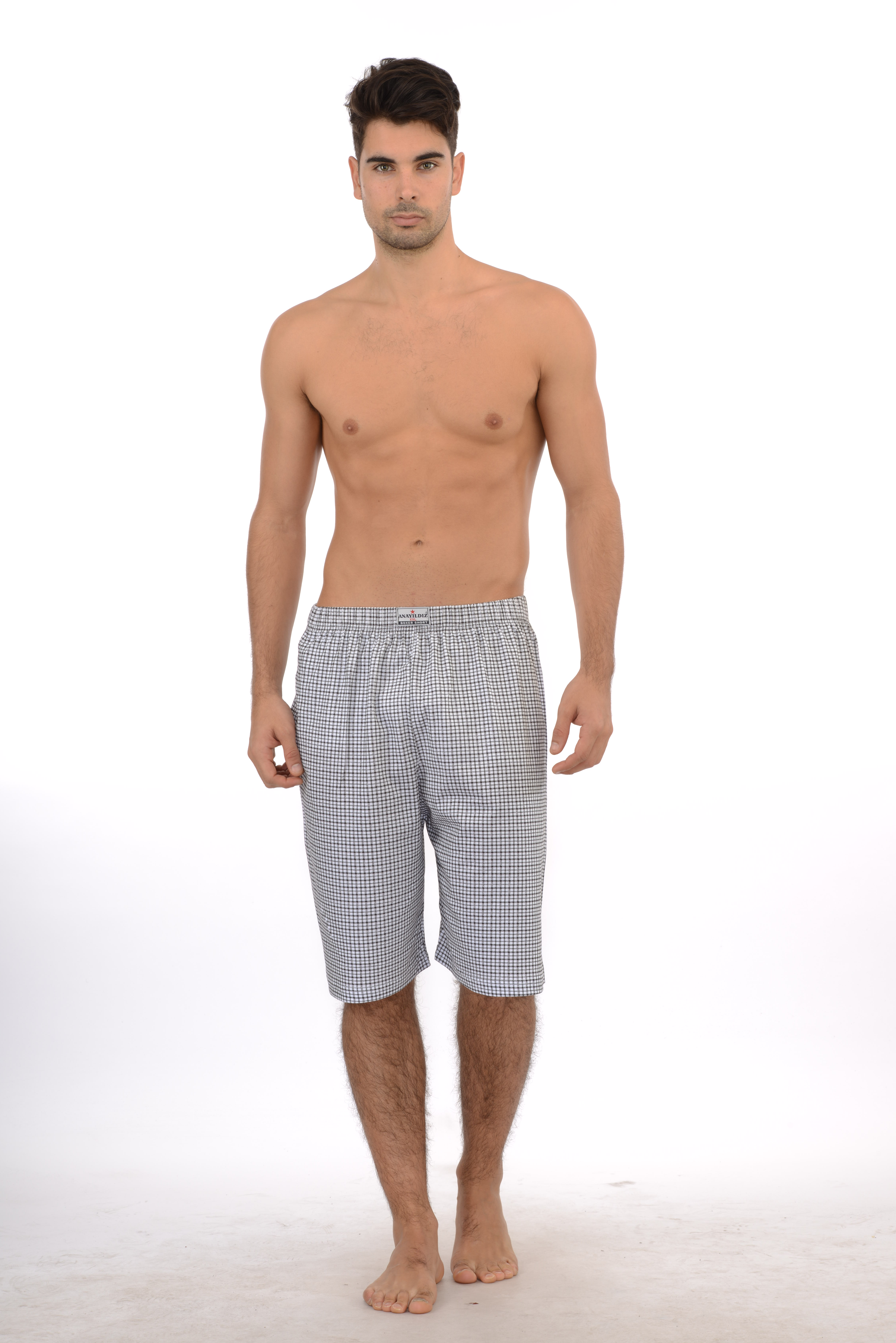 Arabic Traditional Underwear
Feel Relax
KIds club collectIon
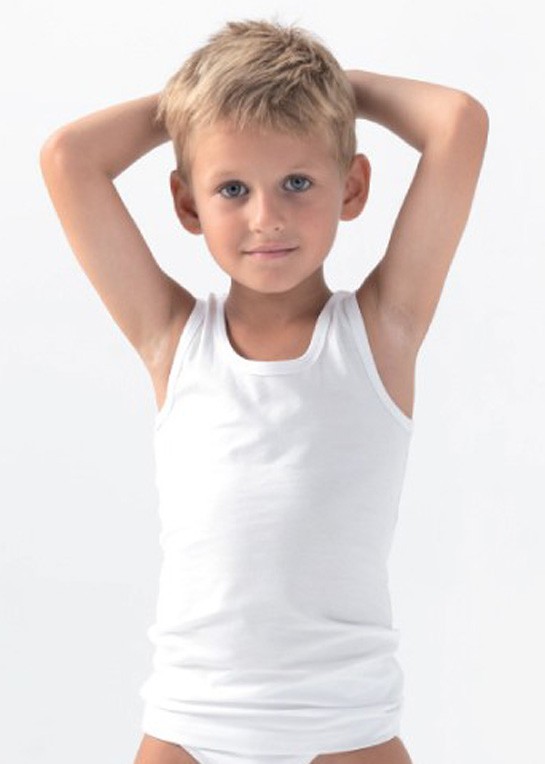 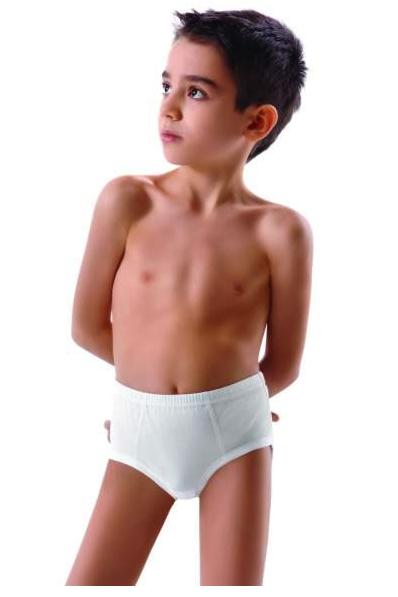 Code:8001
Age Range: 3-4/11-12
Code:8002
KIDS CLUB COLLECTION
Code: 8003
Code: 8004
Code: 8006
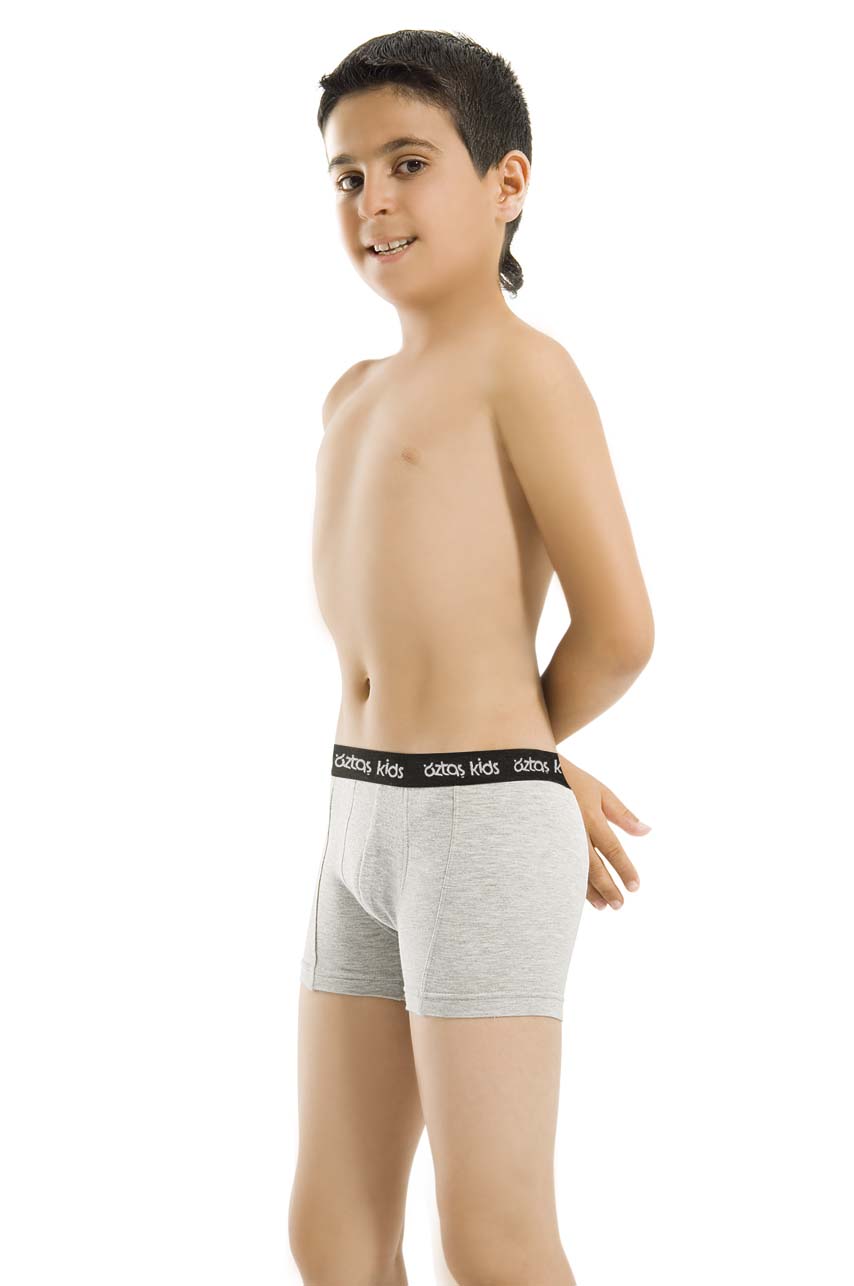 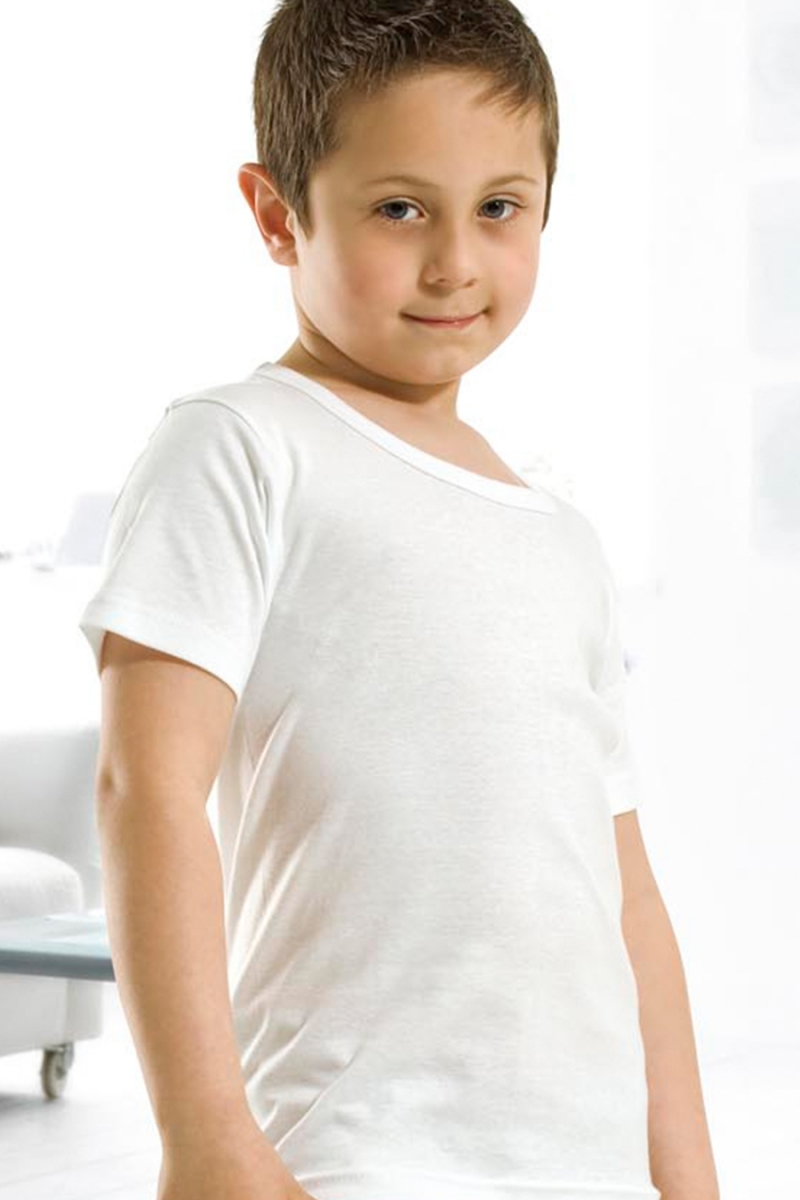 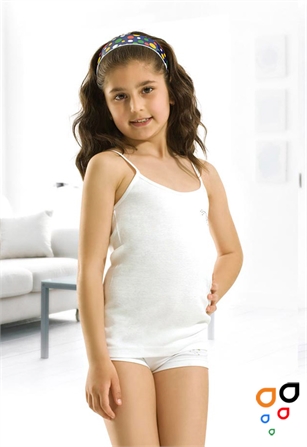 Colour: Black-Grey-White
4 Your Precious
AnayIldIz tekstIl
Head Office: Tarakçılar Caddesi Hamam Sokak No:3 
Mahmutpasa-Fatih/ISTANBUL
Factory: Kavaklı Mahallesi Çizgi Sokak No:4 Silivri/ISTANBUL
Tel: +90(212)5227020
Fax: +90(212)5285367
www.anayildiz.com
info@anayildiz.com